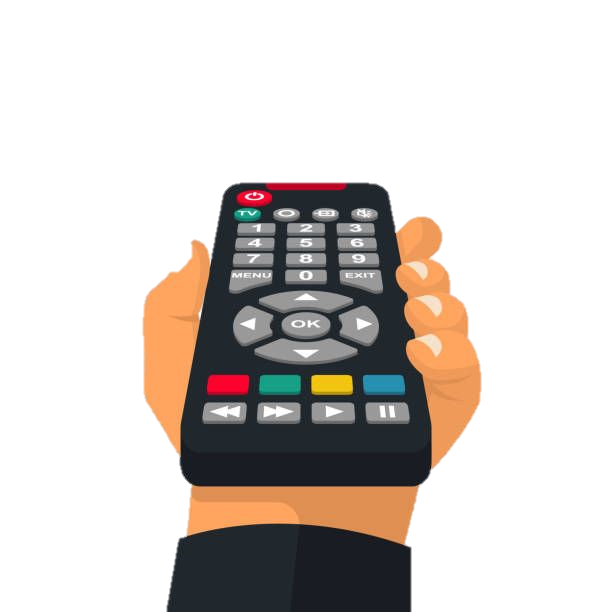 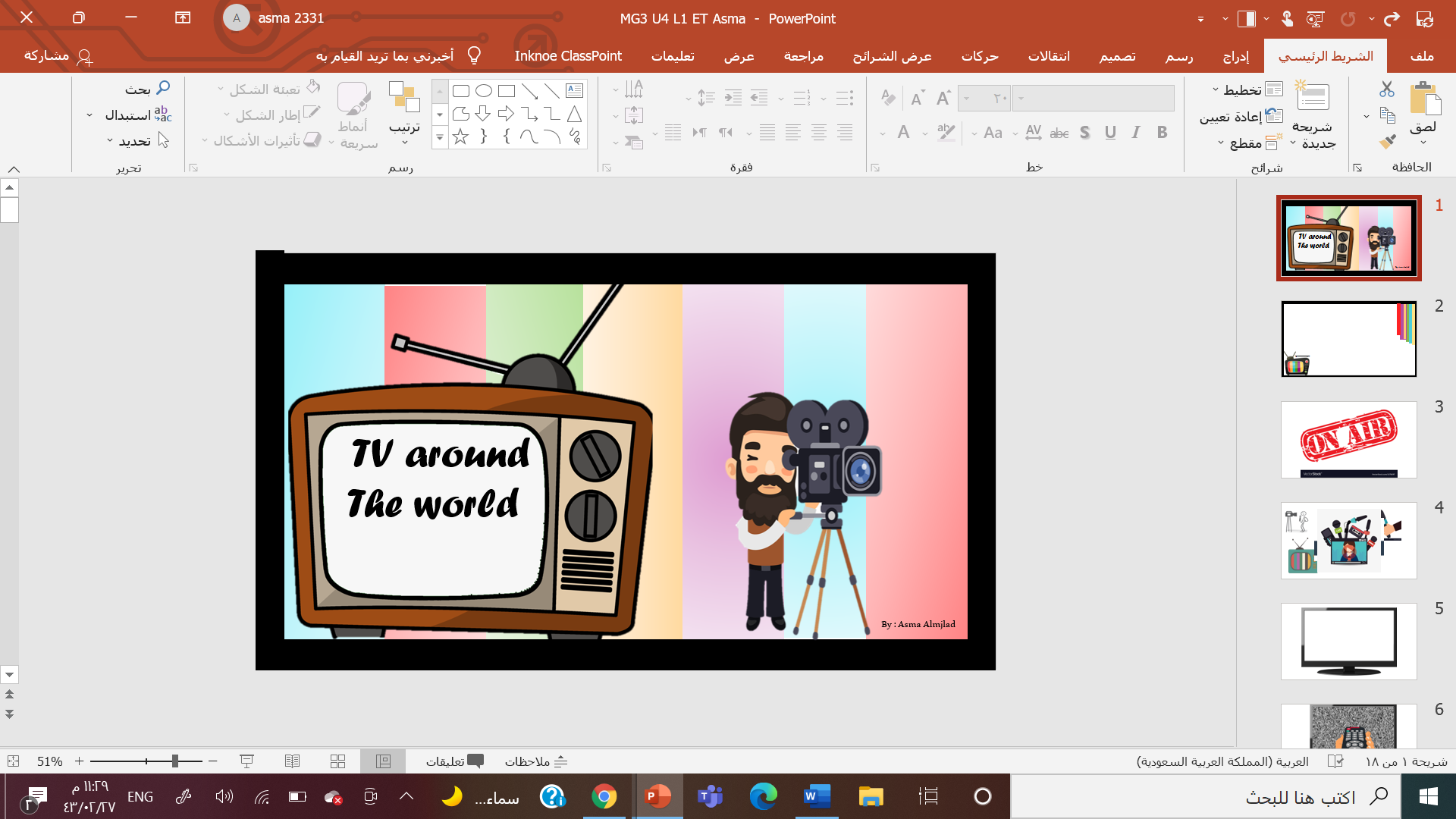 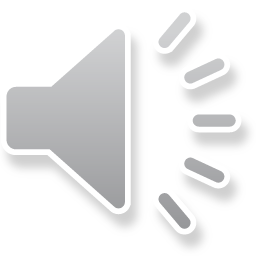 Listen and discuss
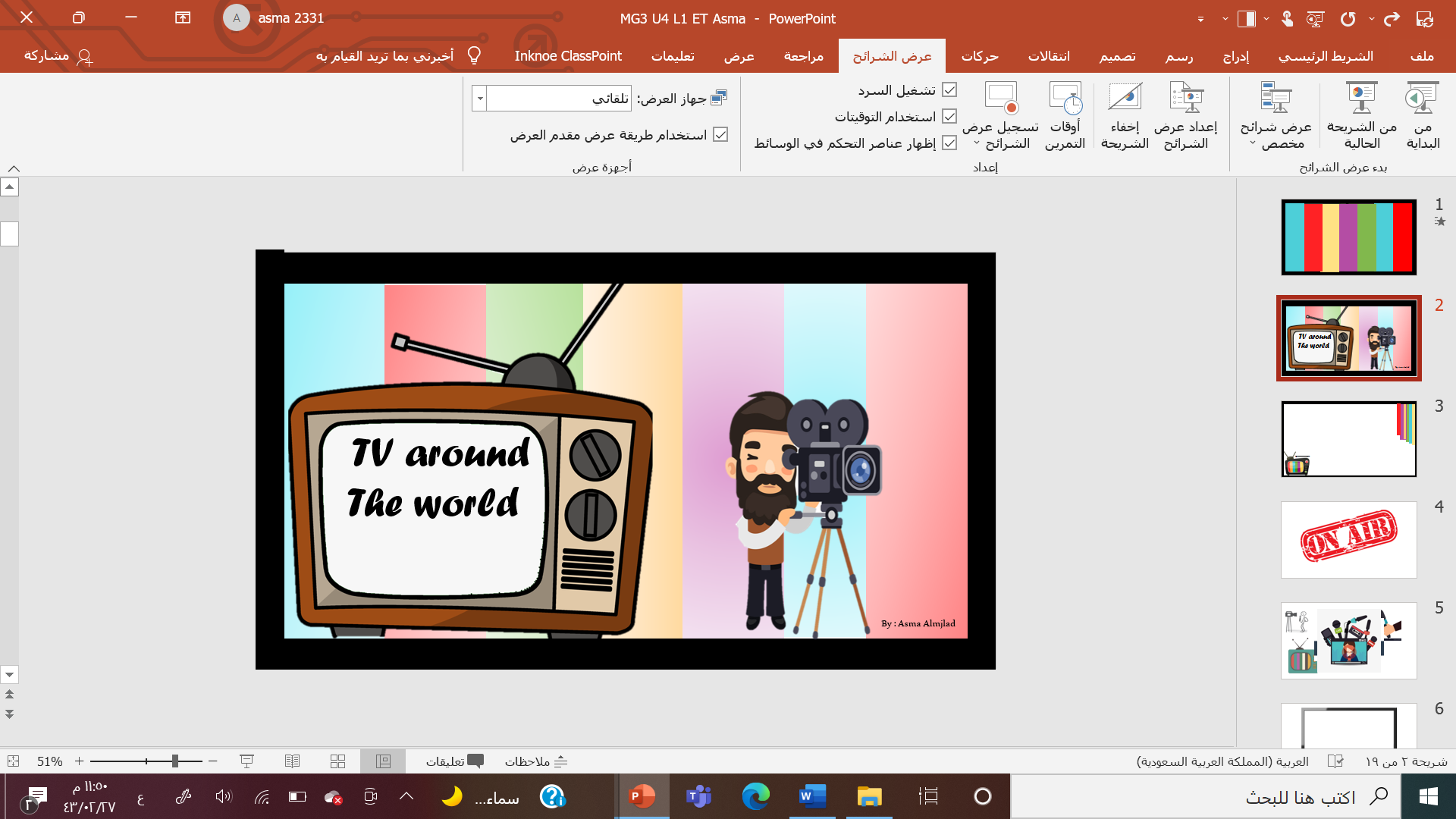 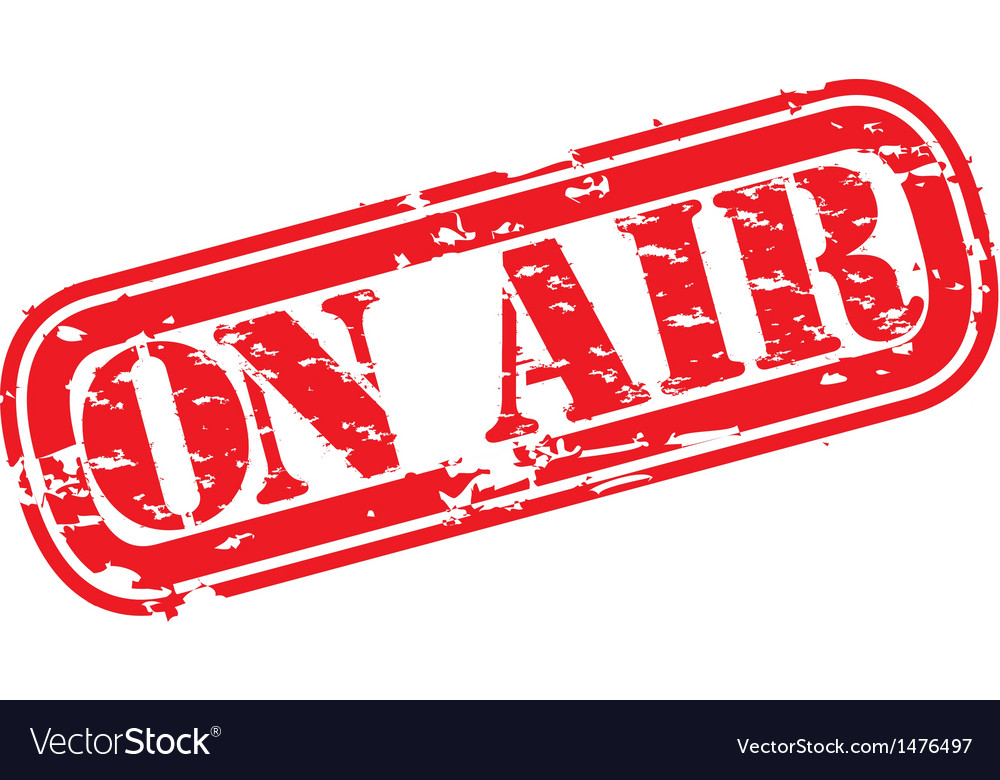 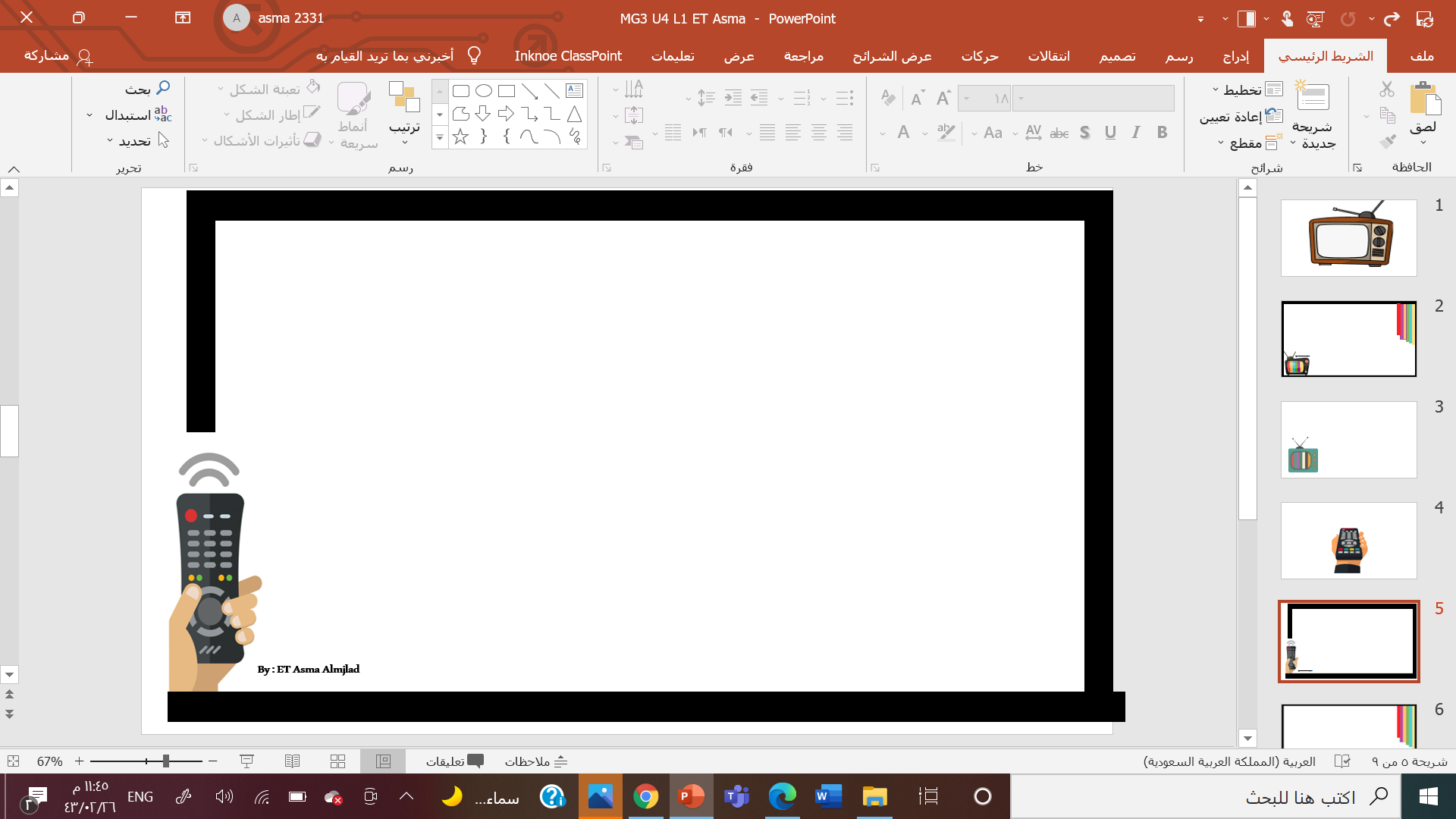 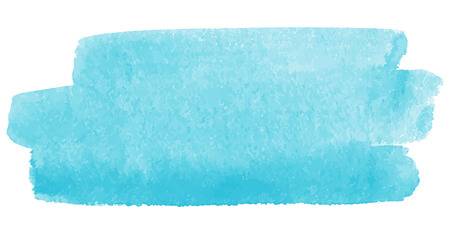 Objectives
Find out information about TV show through an audio text
Name the program show you got its description
Use the (real talk) phrases in new sentences
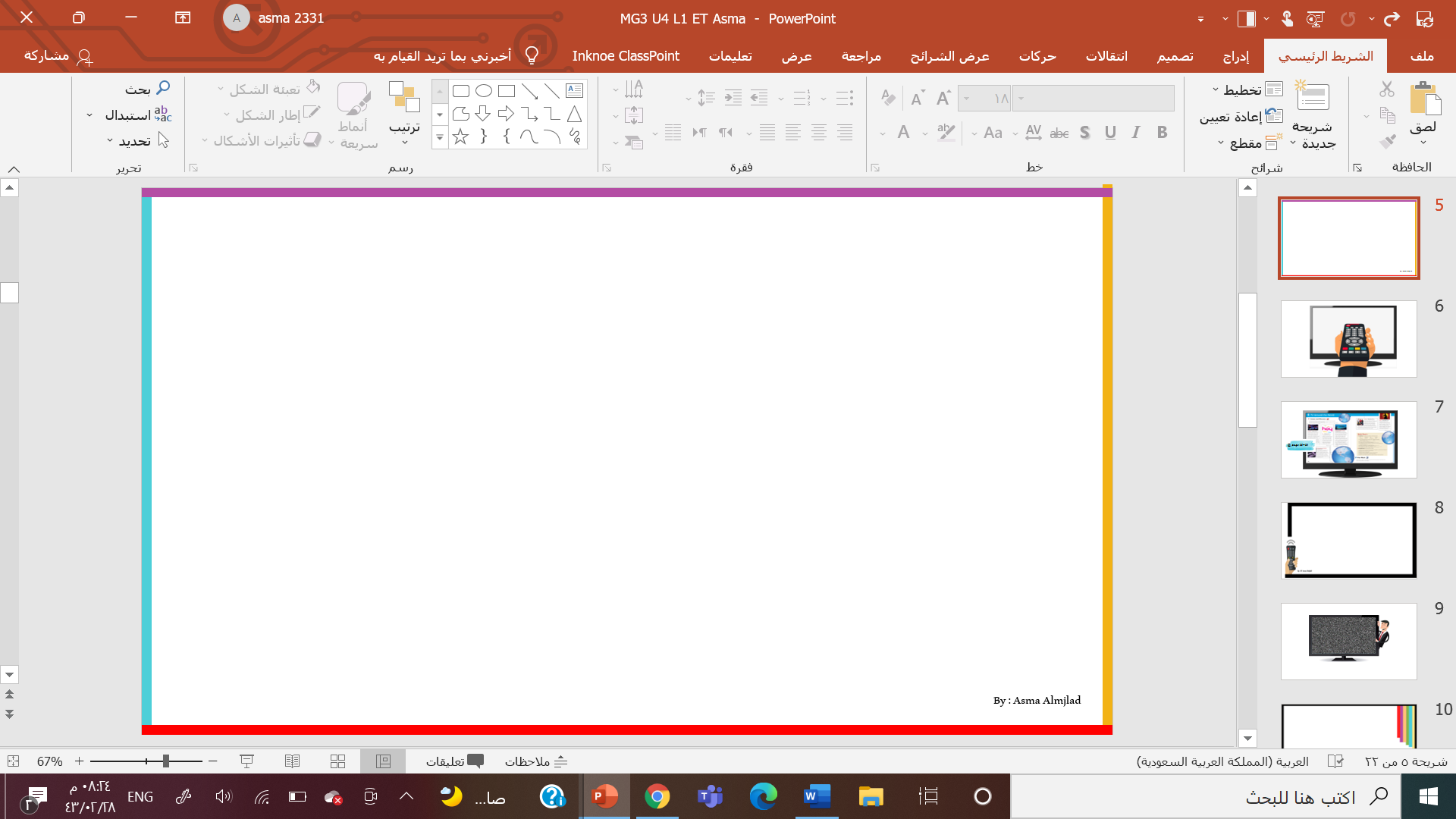 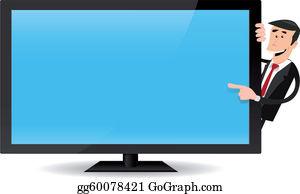 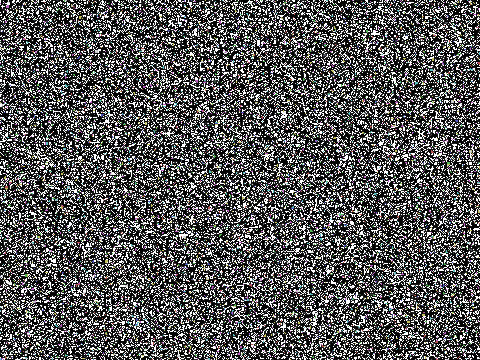 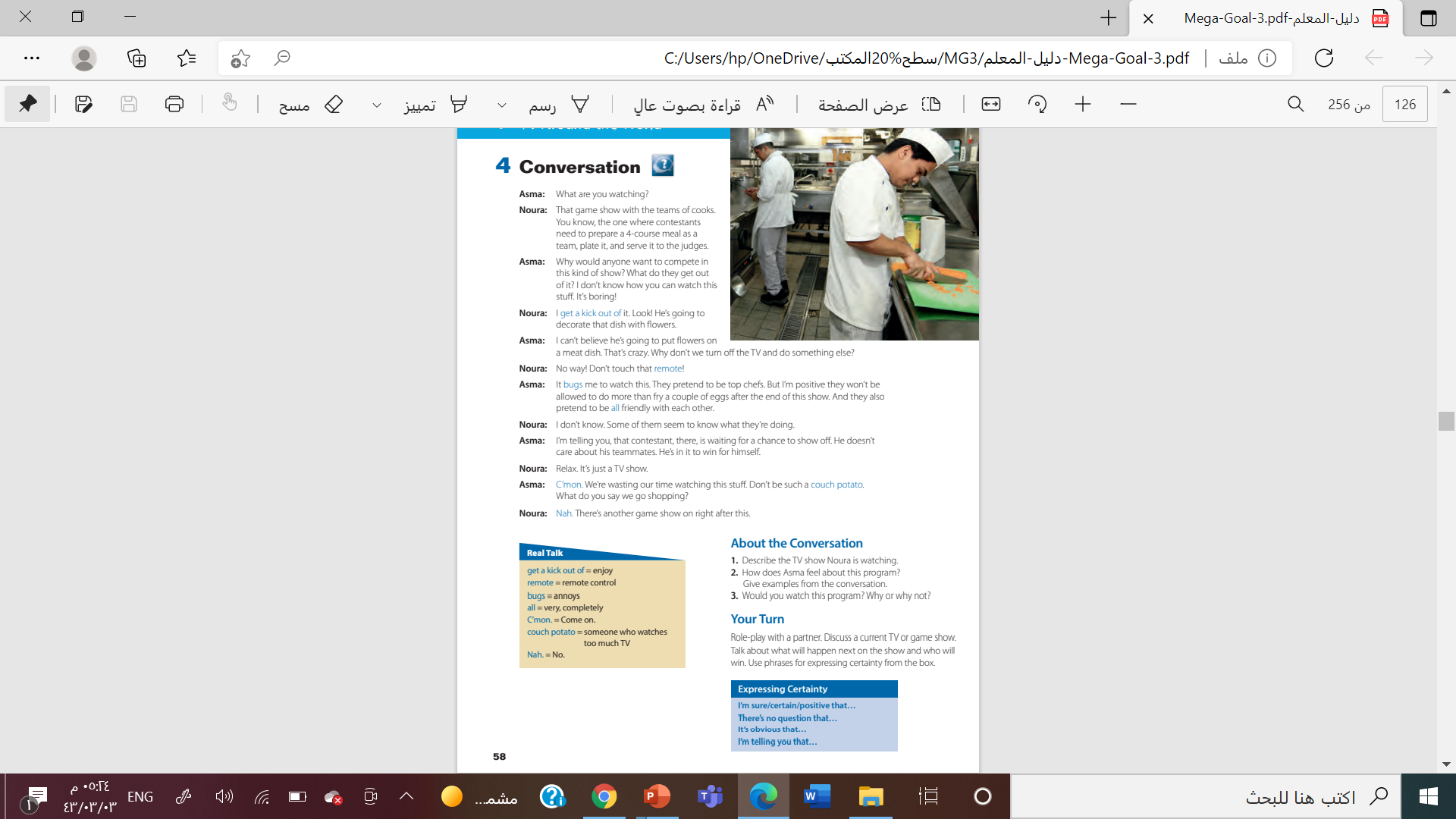 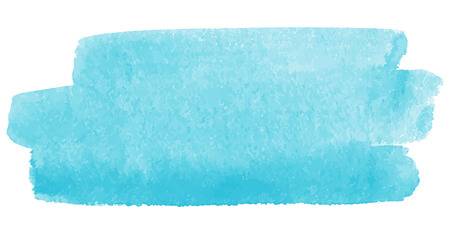 @ page 58
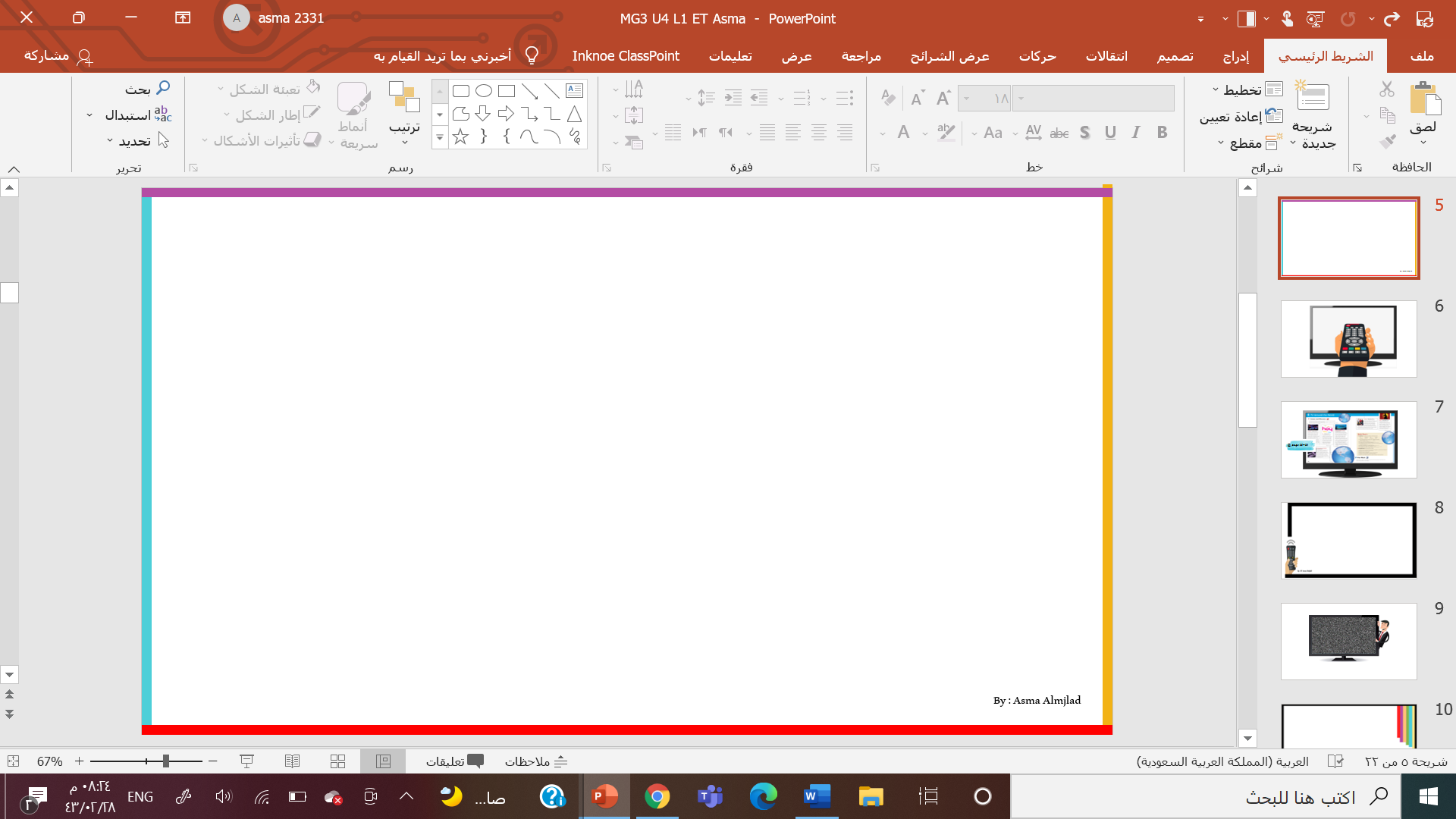 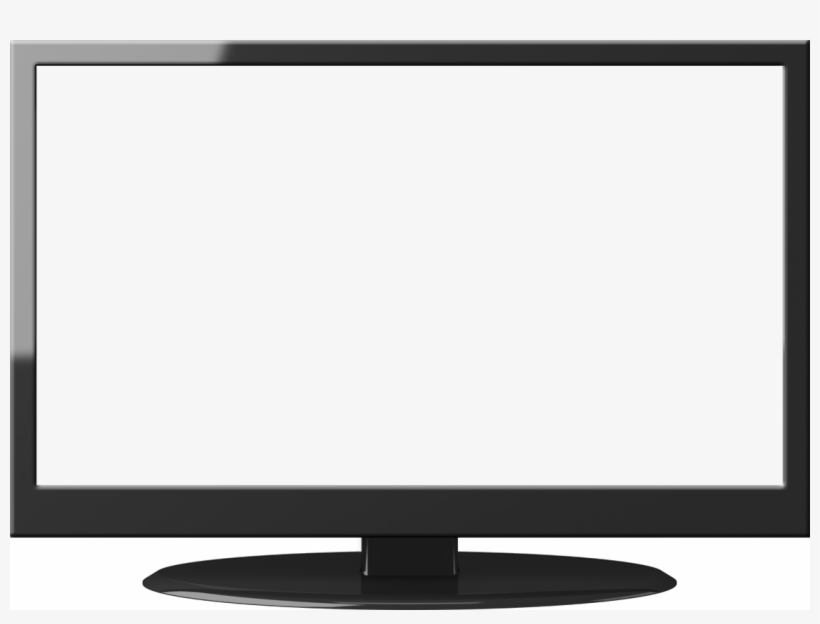 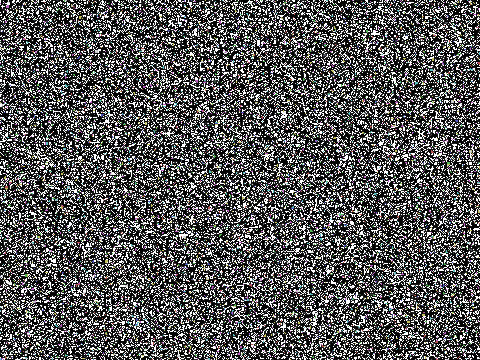 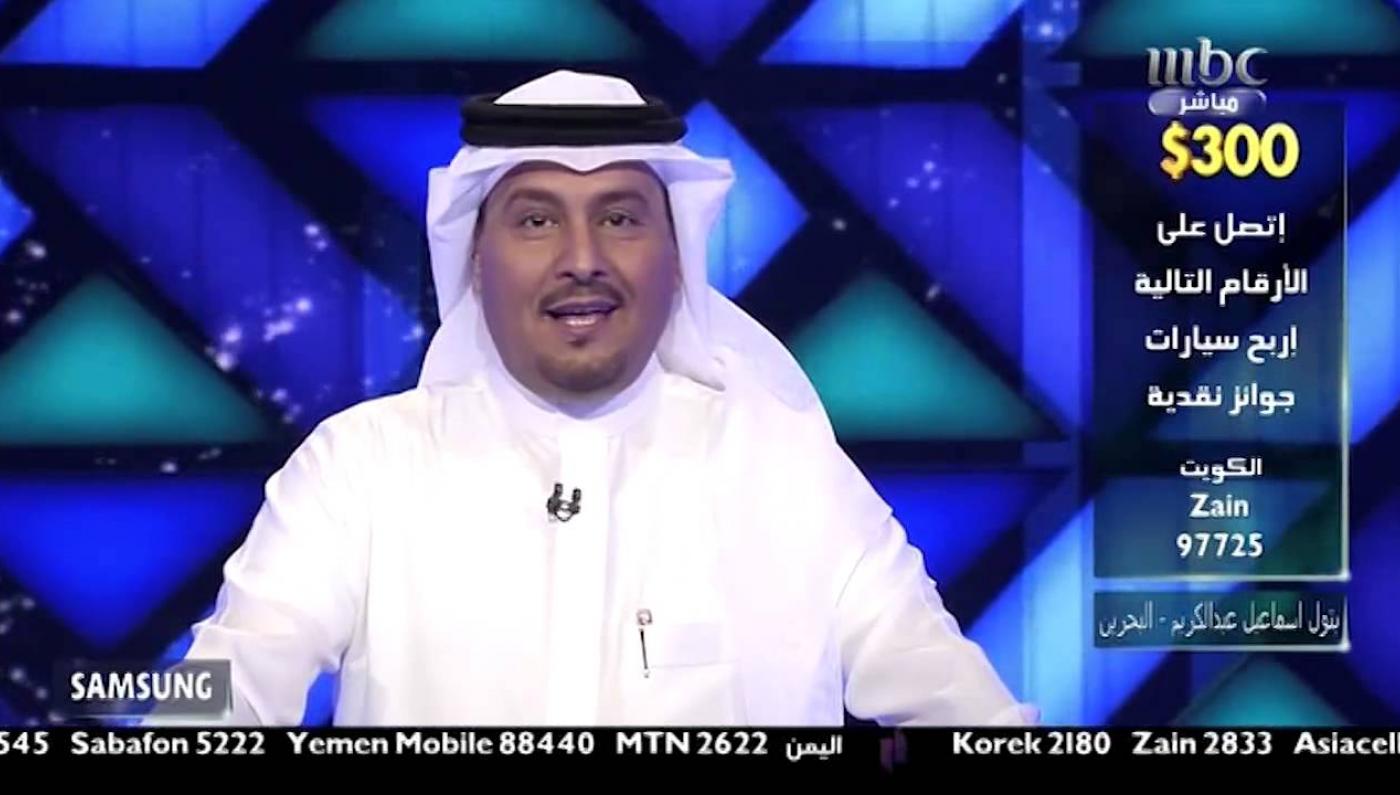 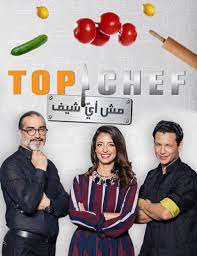 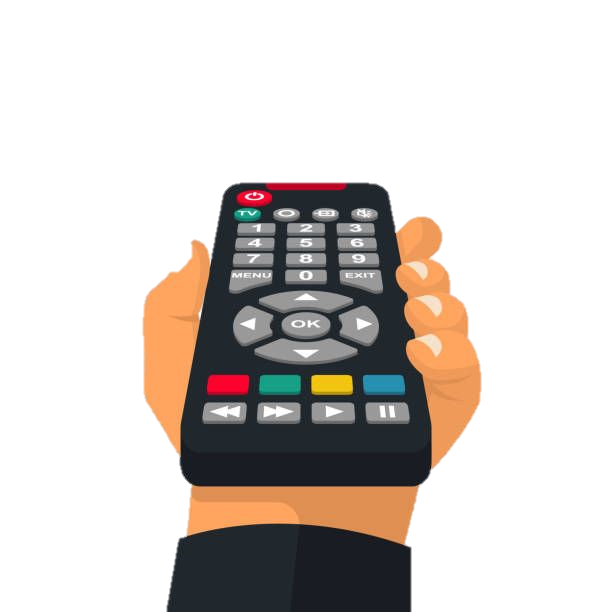 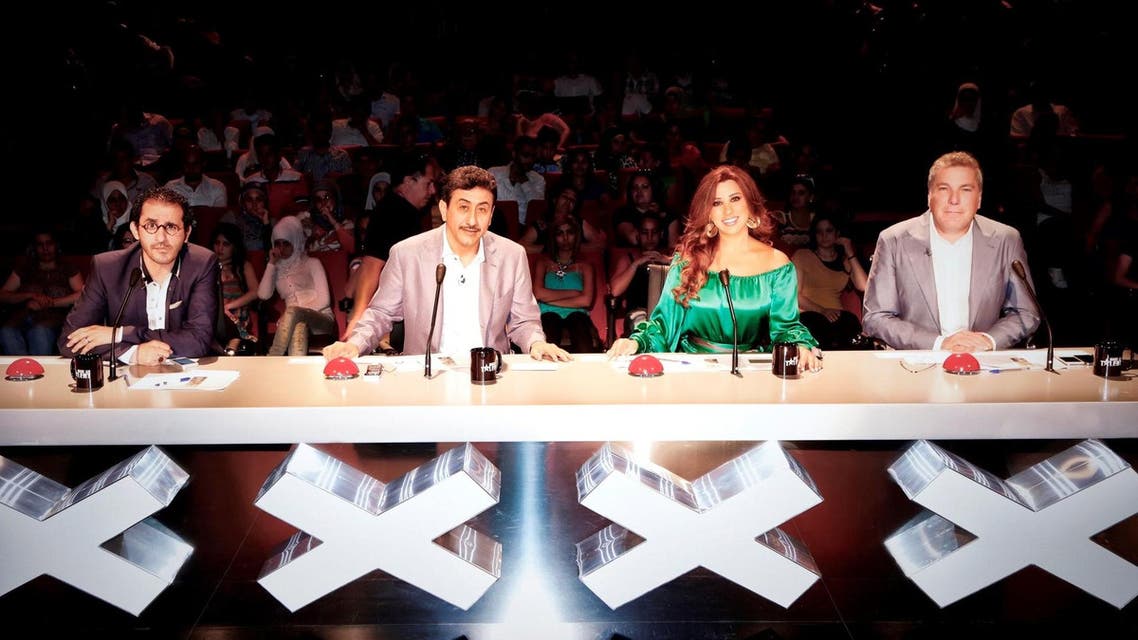 What is the kind of TV program we’re going to introduce?
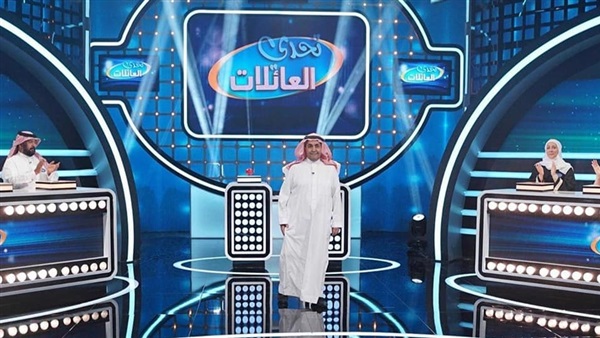 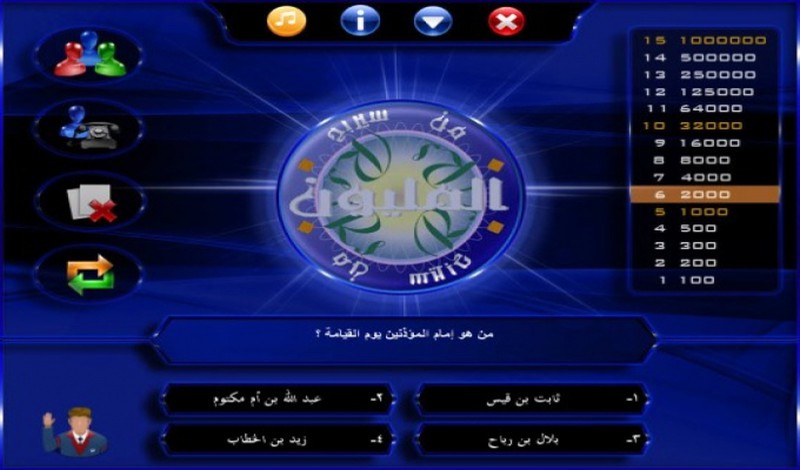 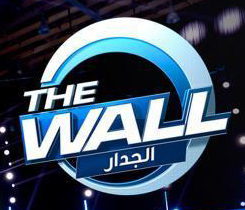 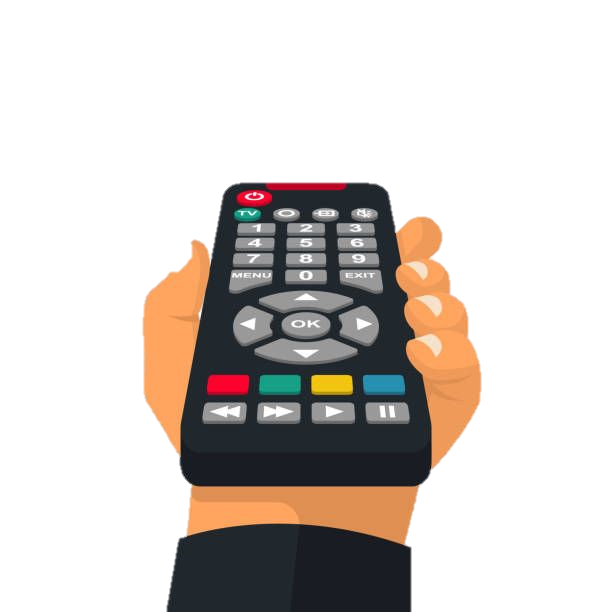 Reality shows
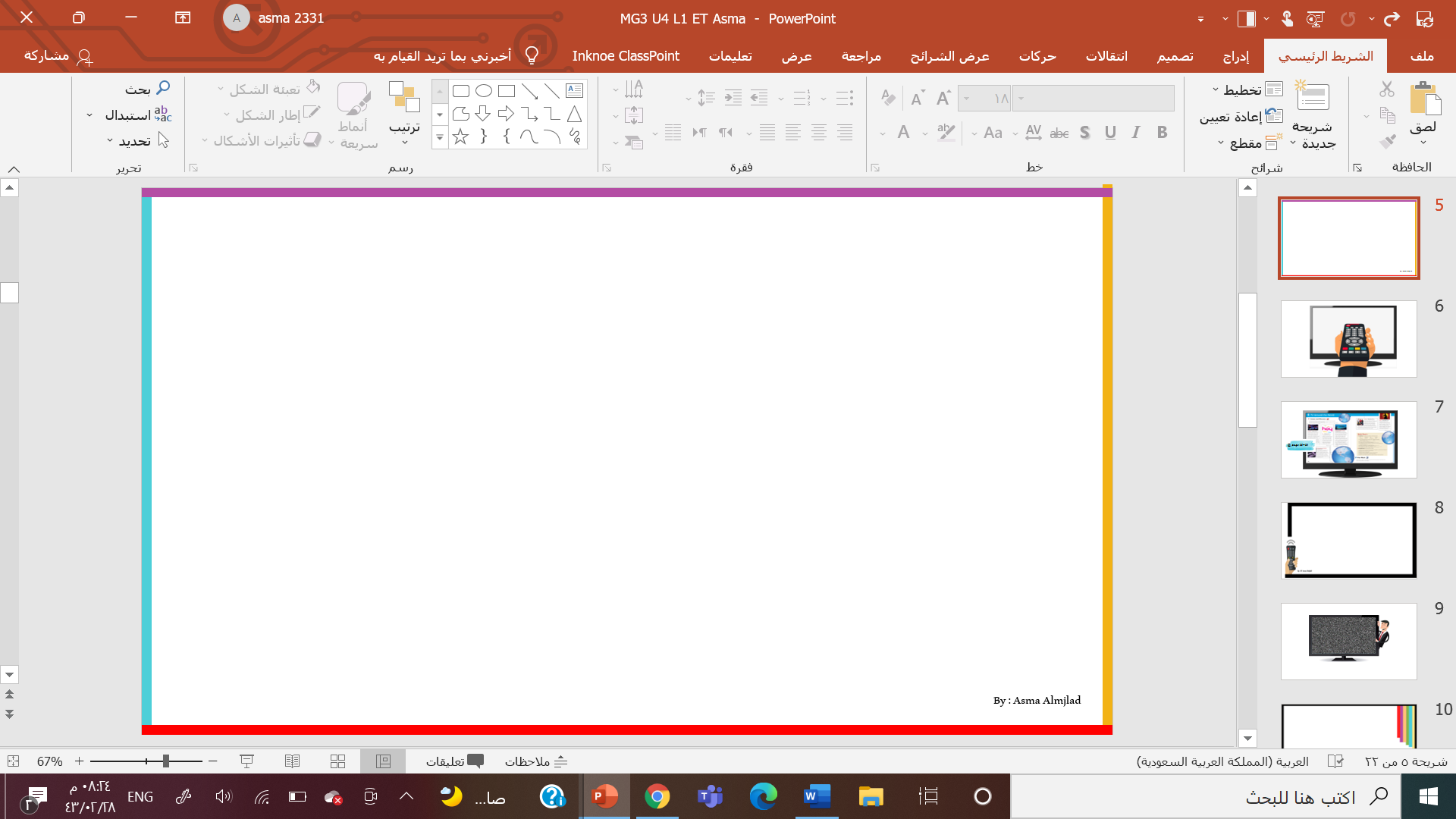 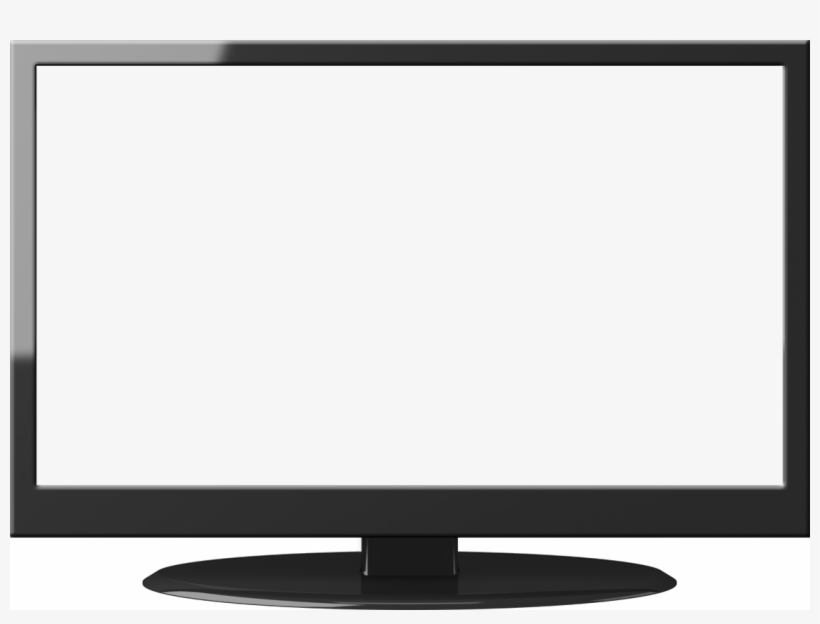 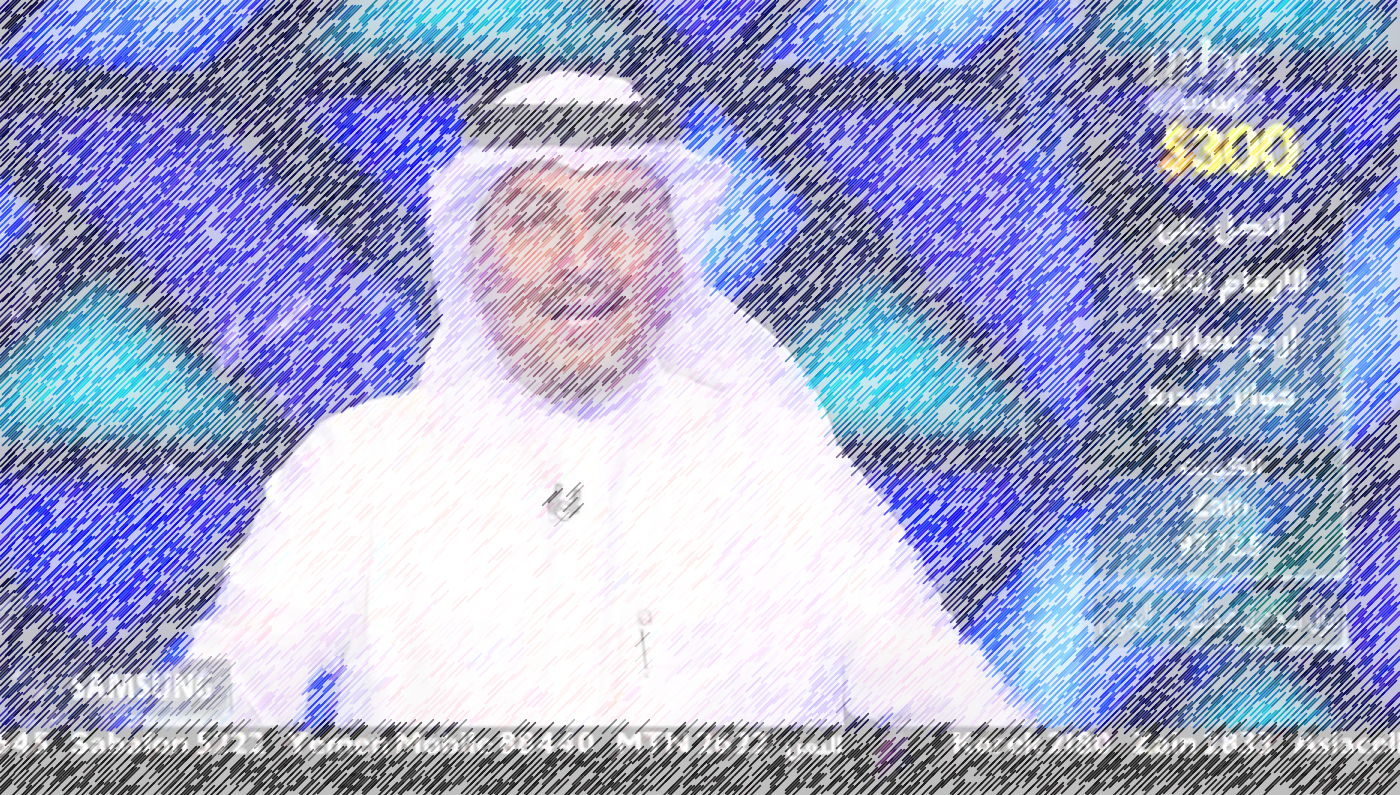 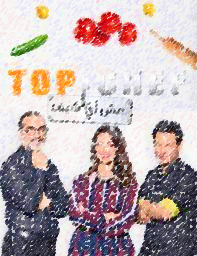 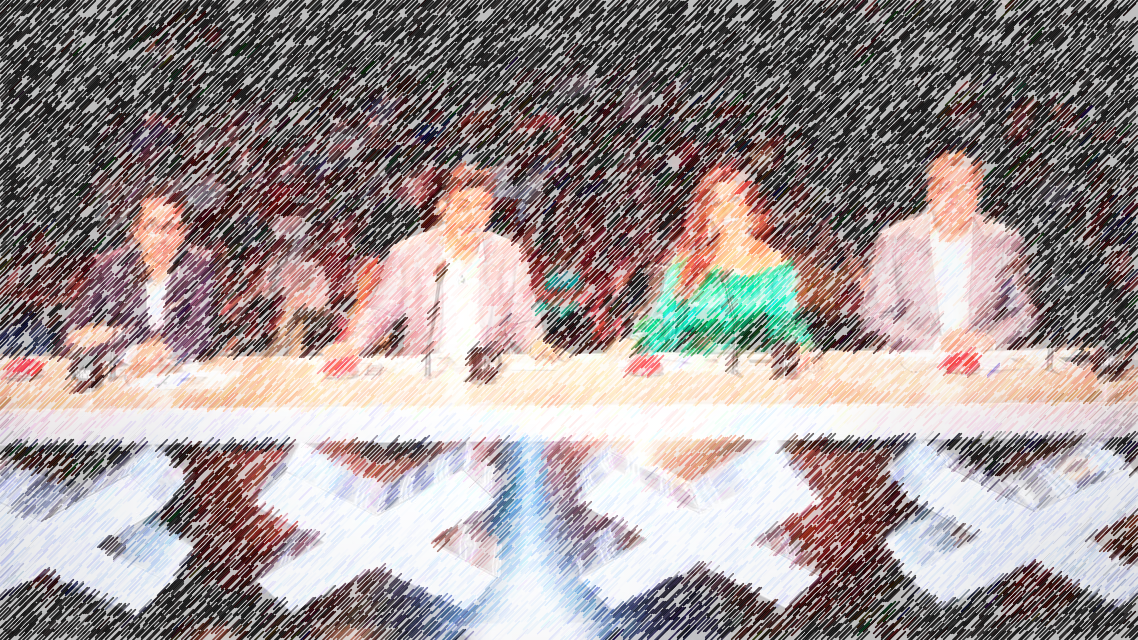 Do you watch reality shows ?
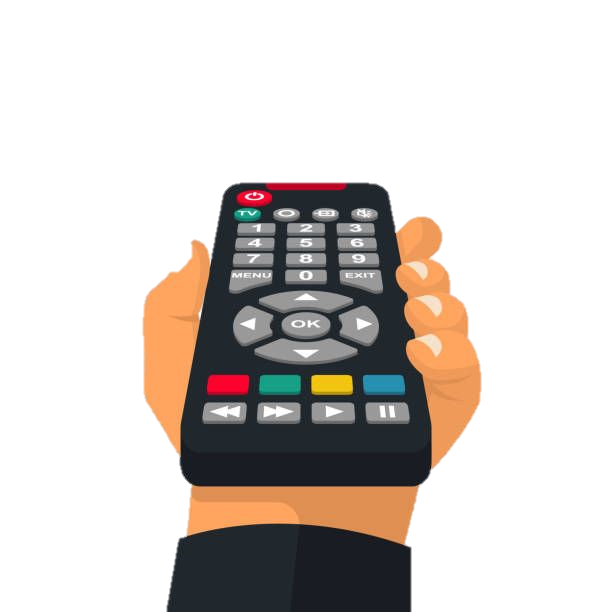 Do you like it ?
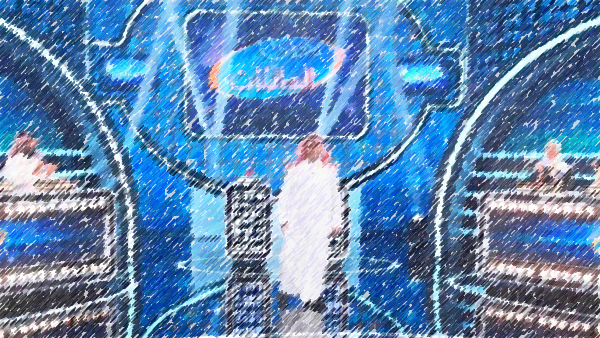 Why ? Why n’t?
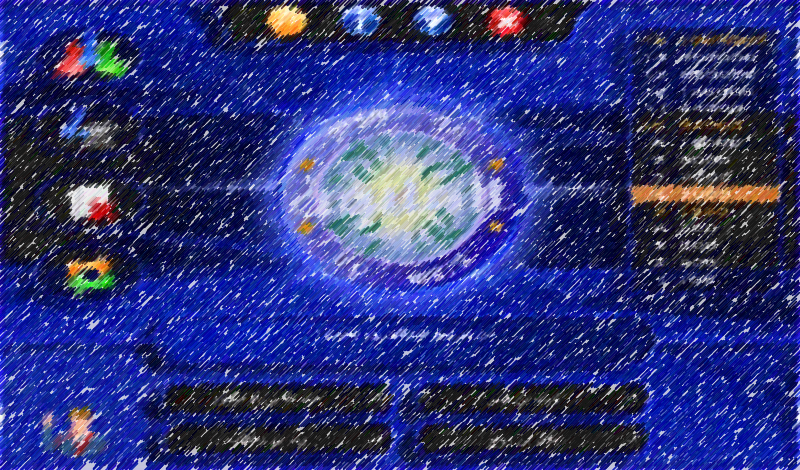 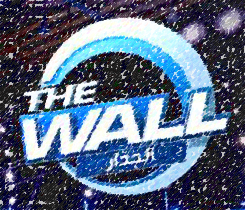 Name some of reality shows that you watch ?
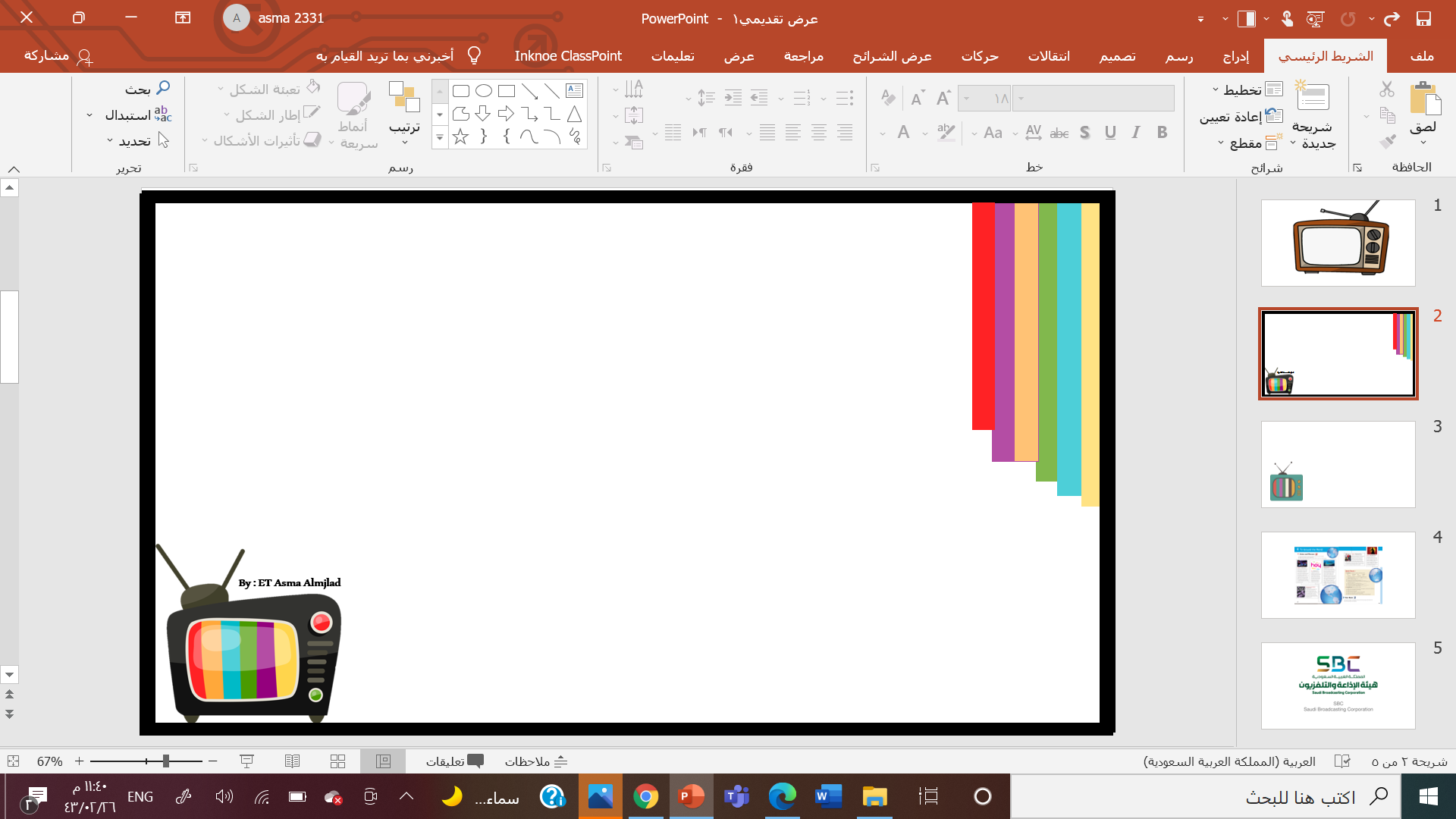 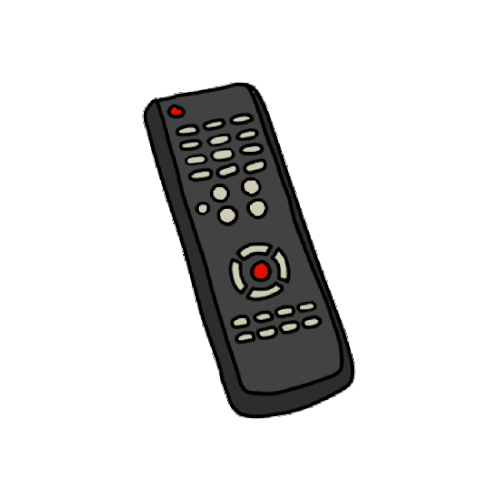 What is that ?
Television
remote
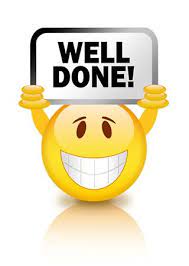 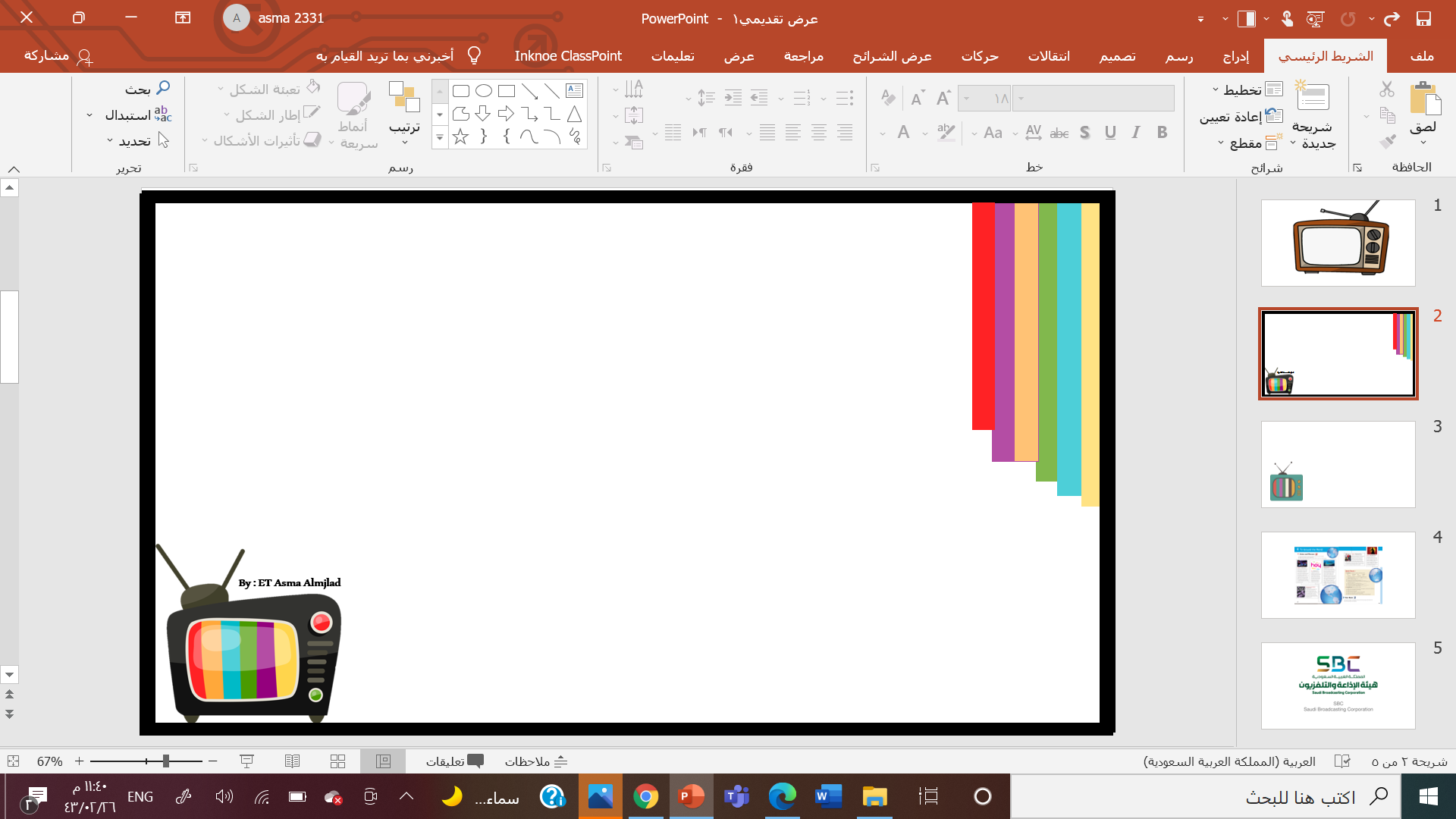 Who is he ?
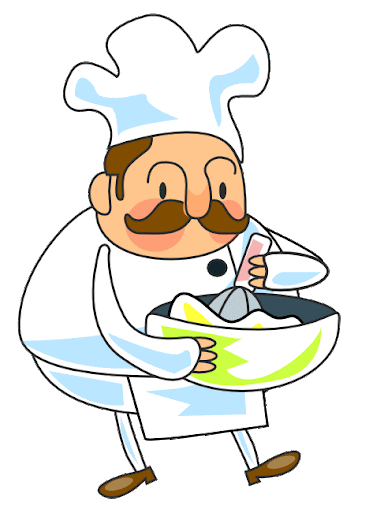 Chef
nurse
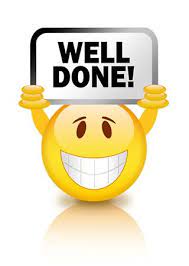 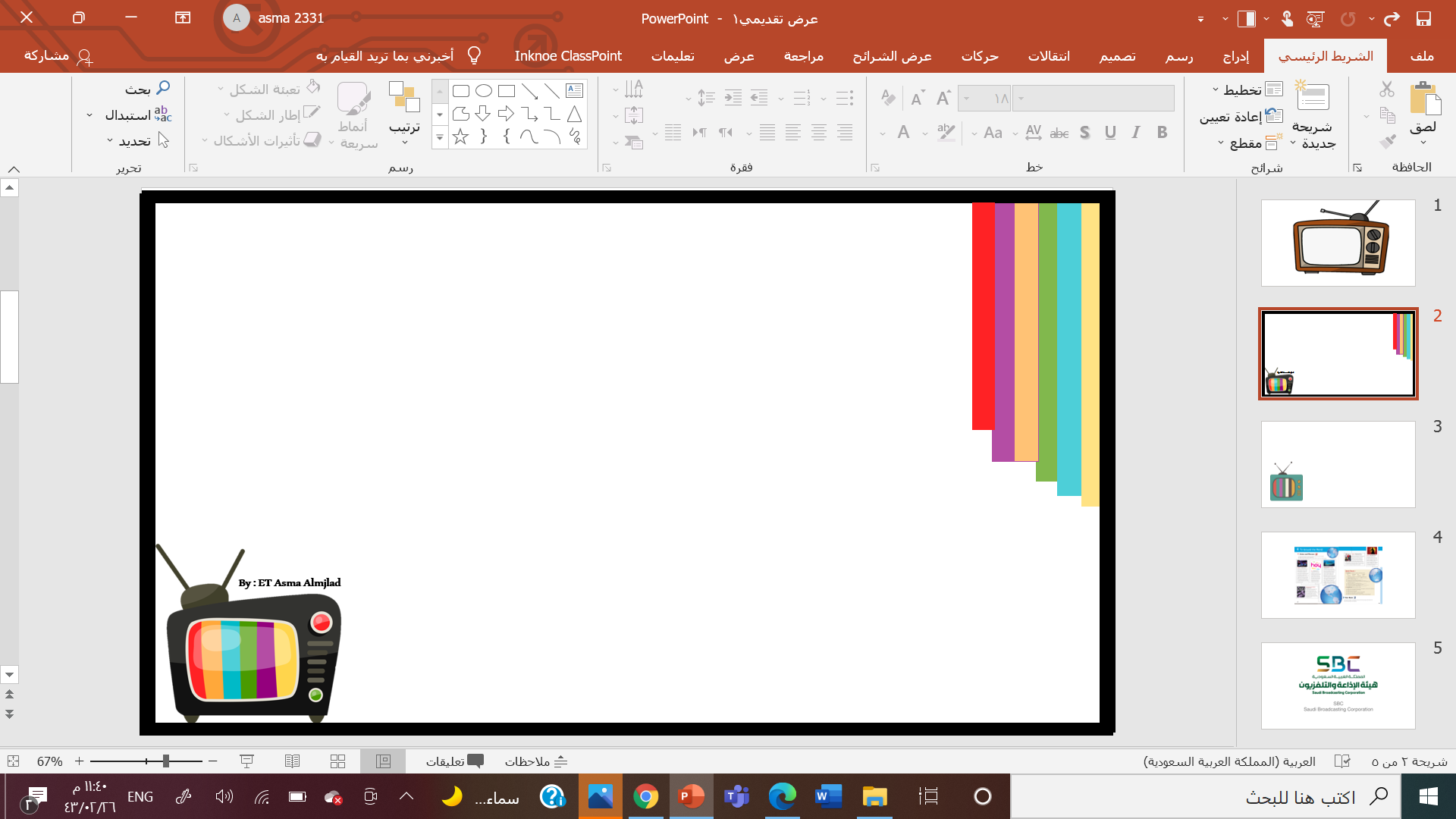 What is that ?
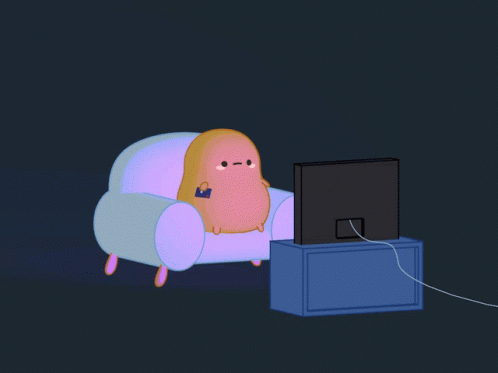 Chips
Couch potato
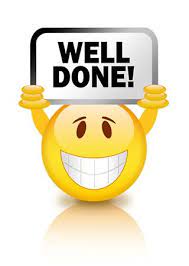 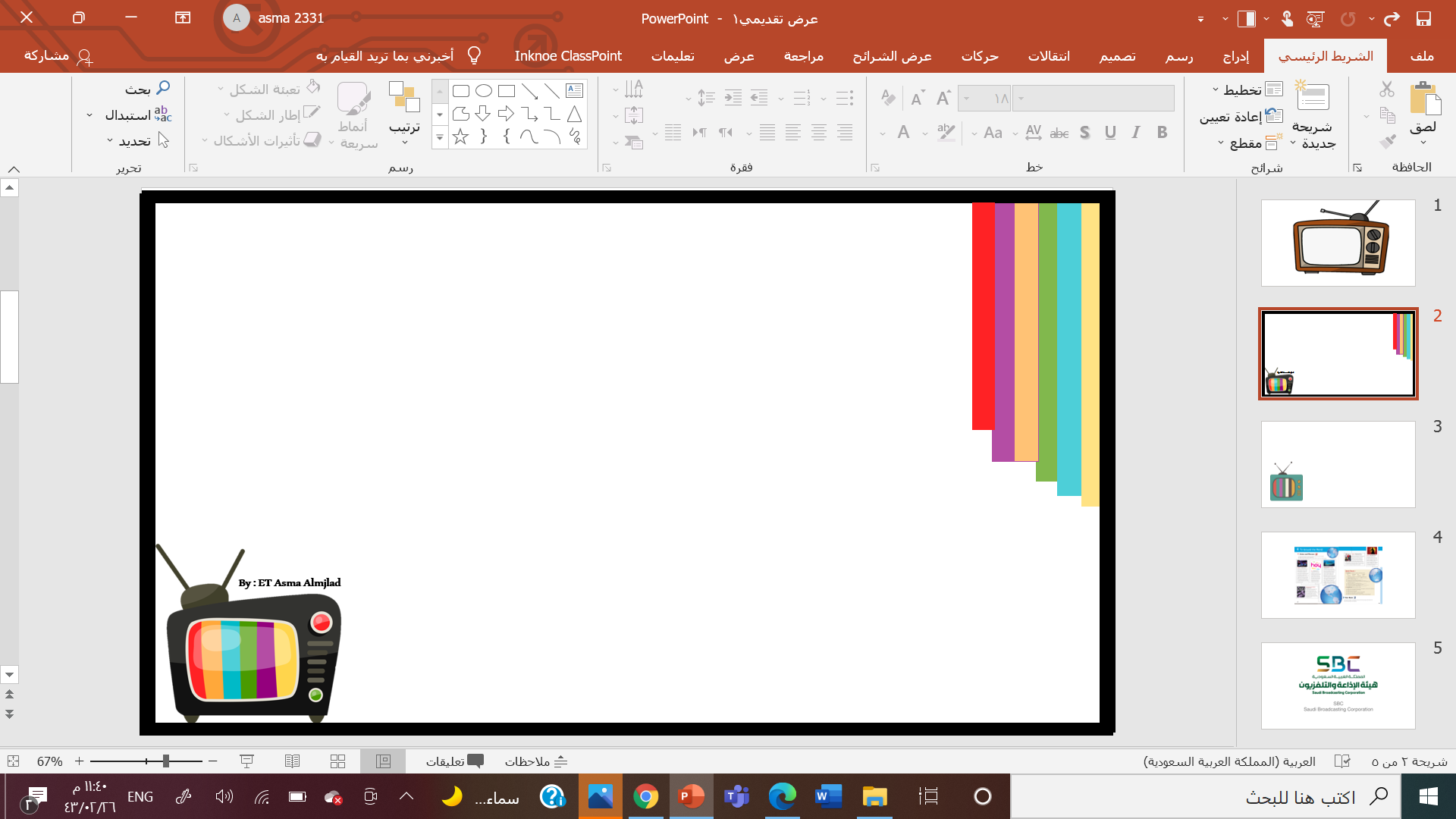 What is that ?
plant
Plate
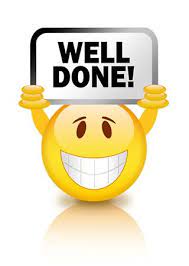 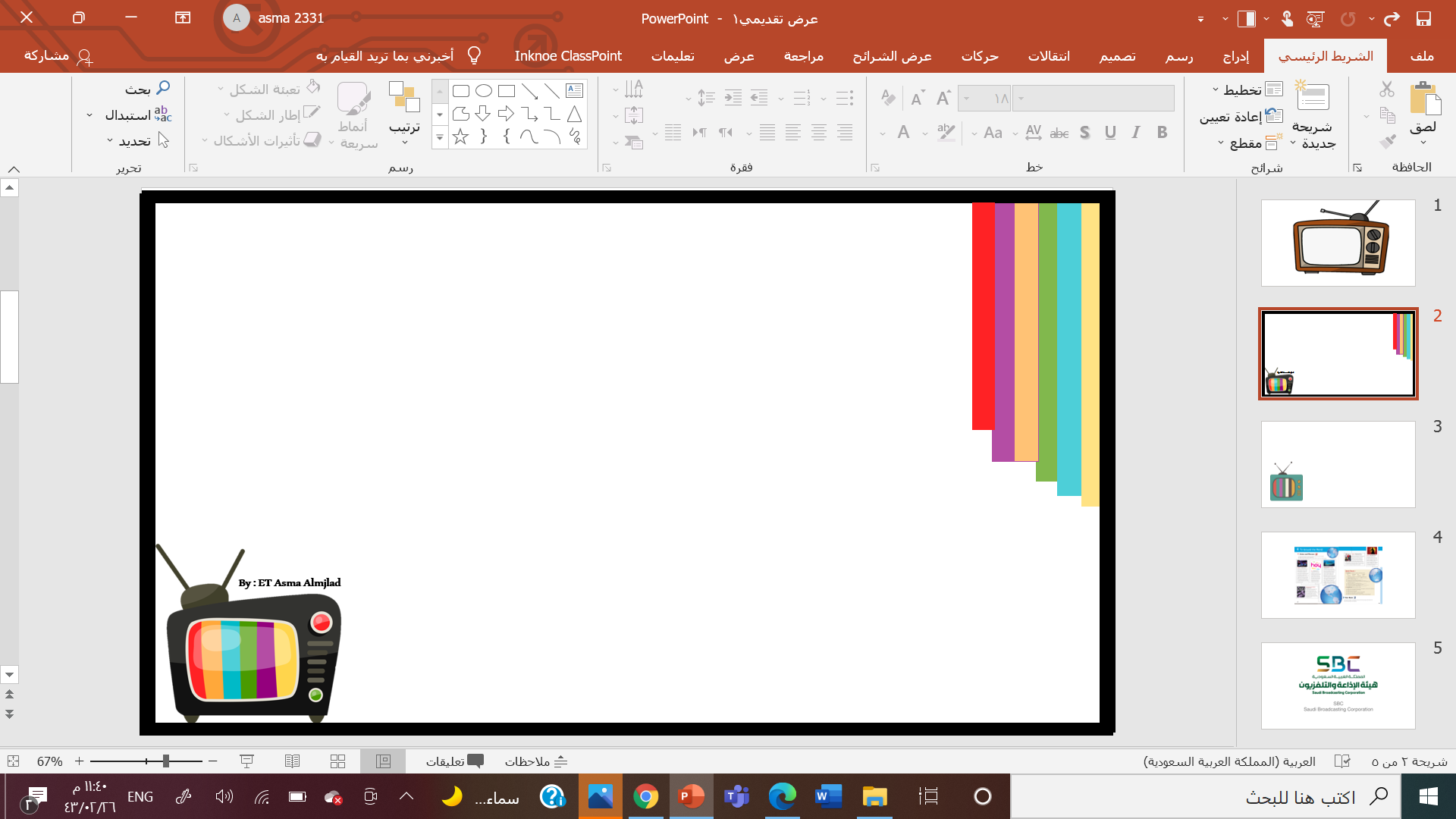 Who are they ?
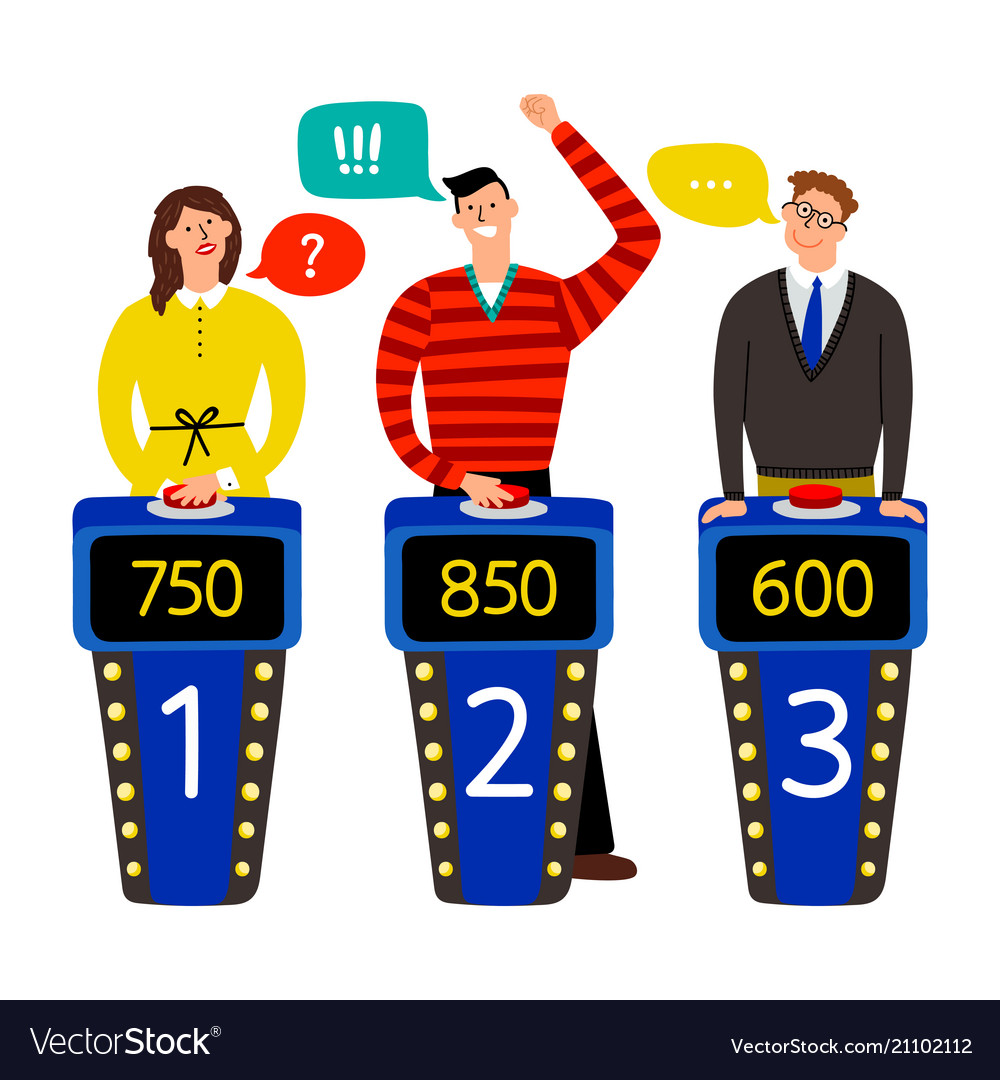 Contestants
contents
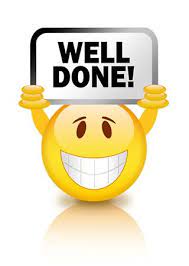 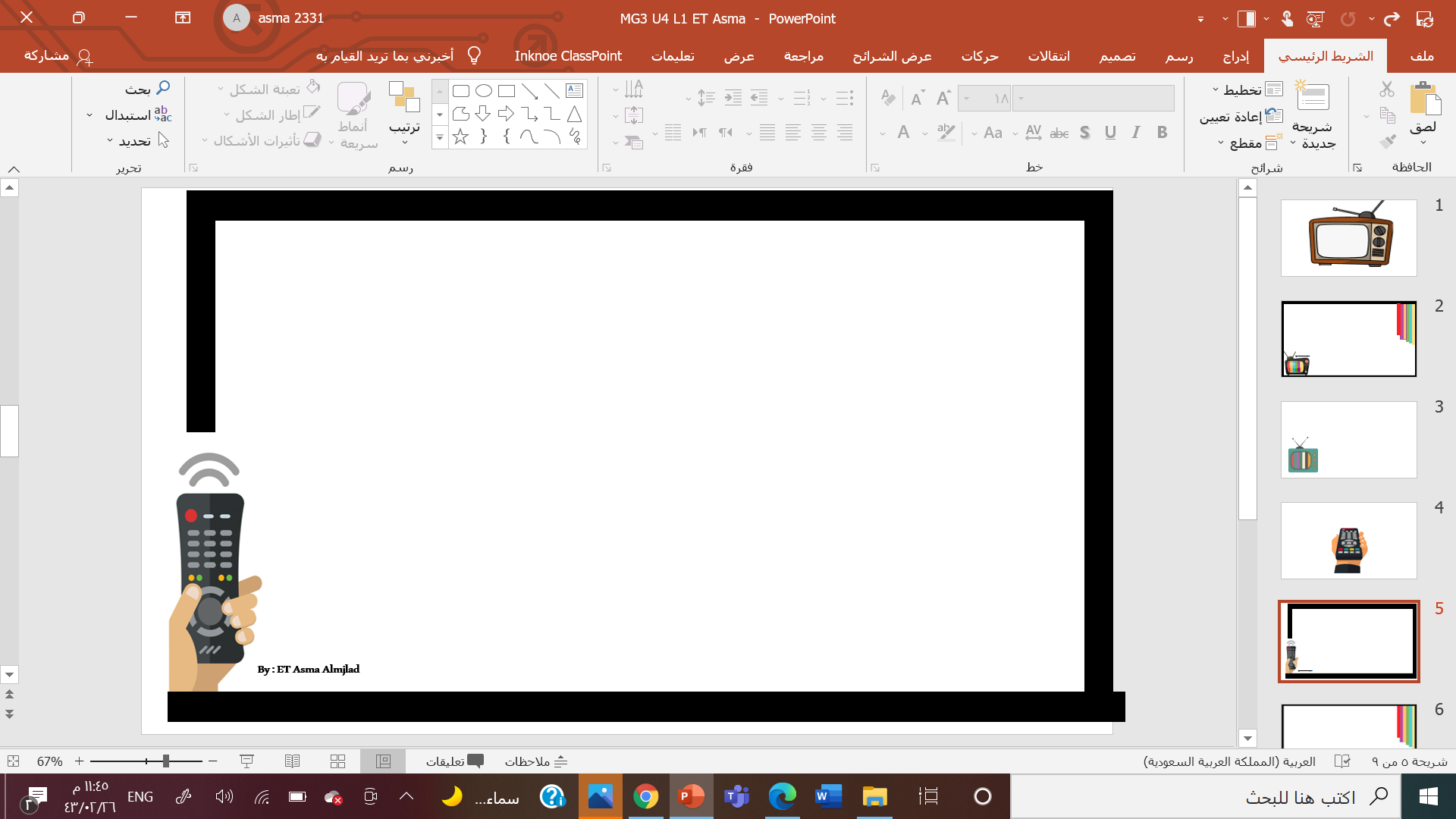 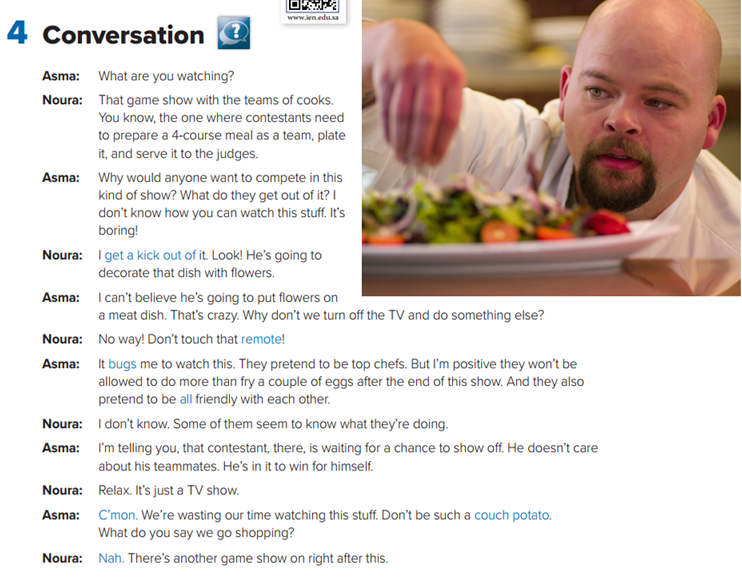 What is the picture show?
How many characters in this conversation ?
Who are they ?
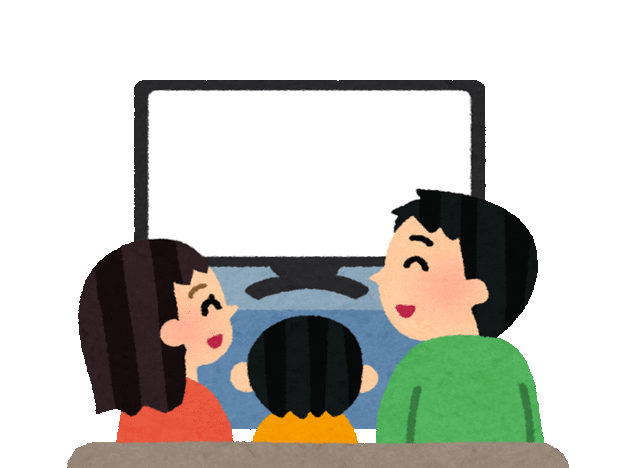 What do you think they will talk about?
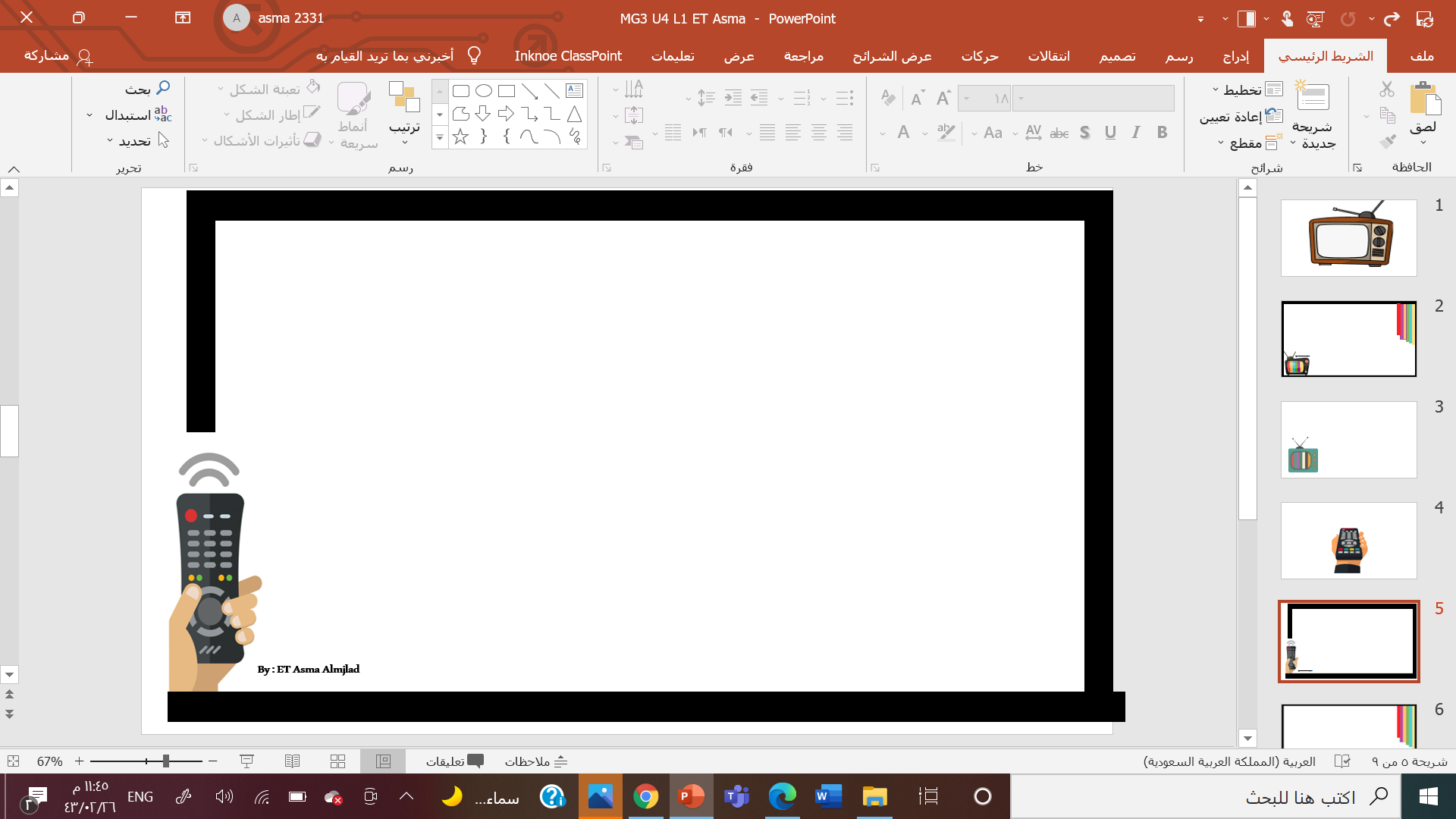 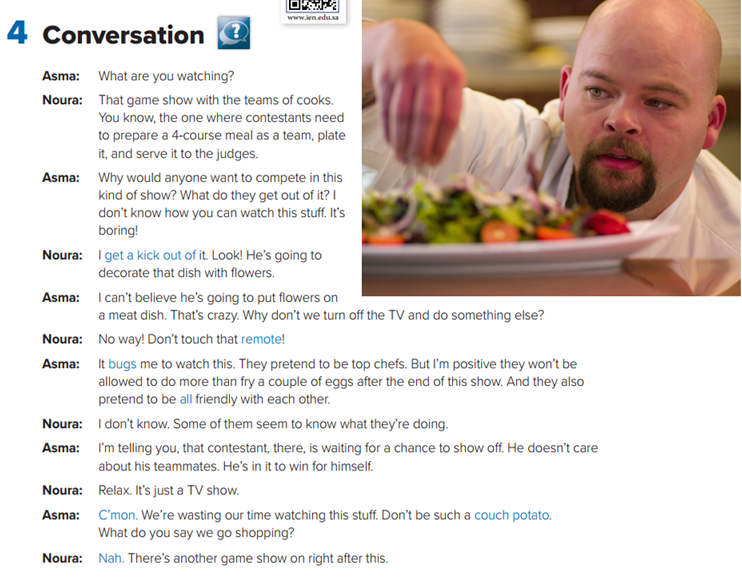 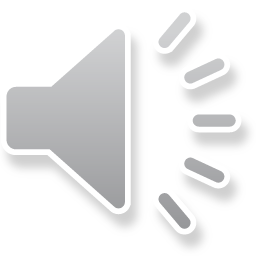 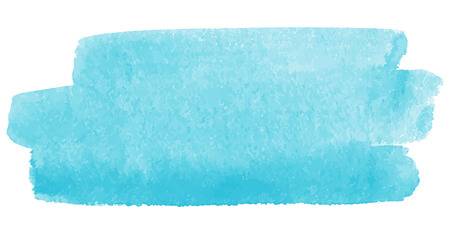 Listen
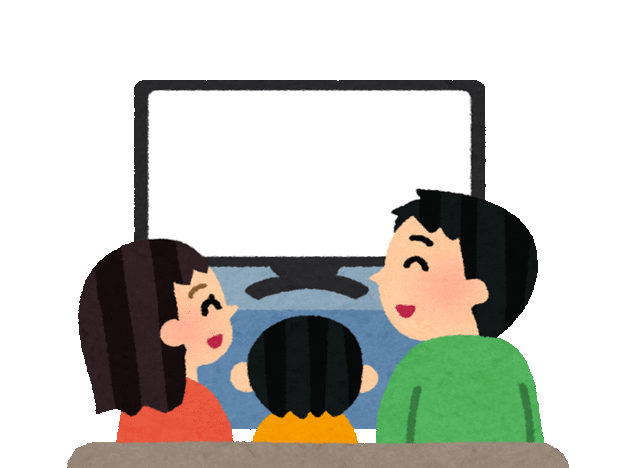 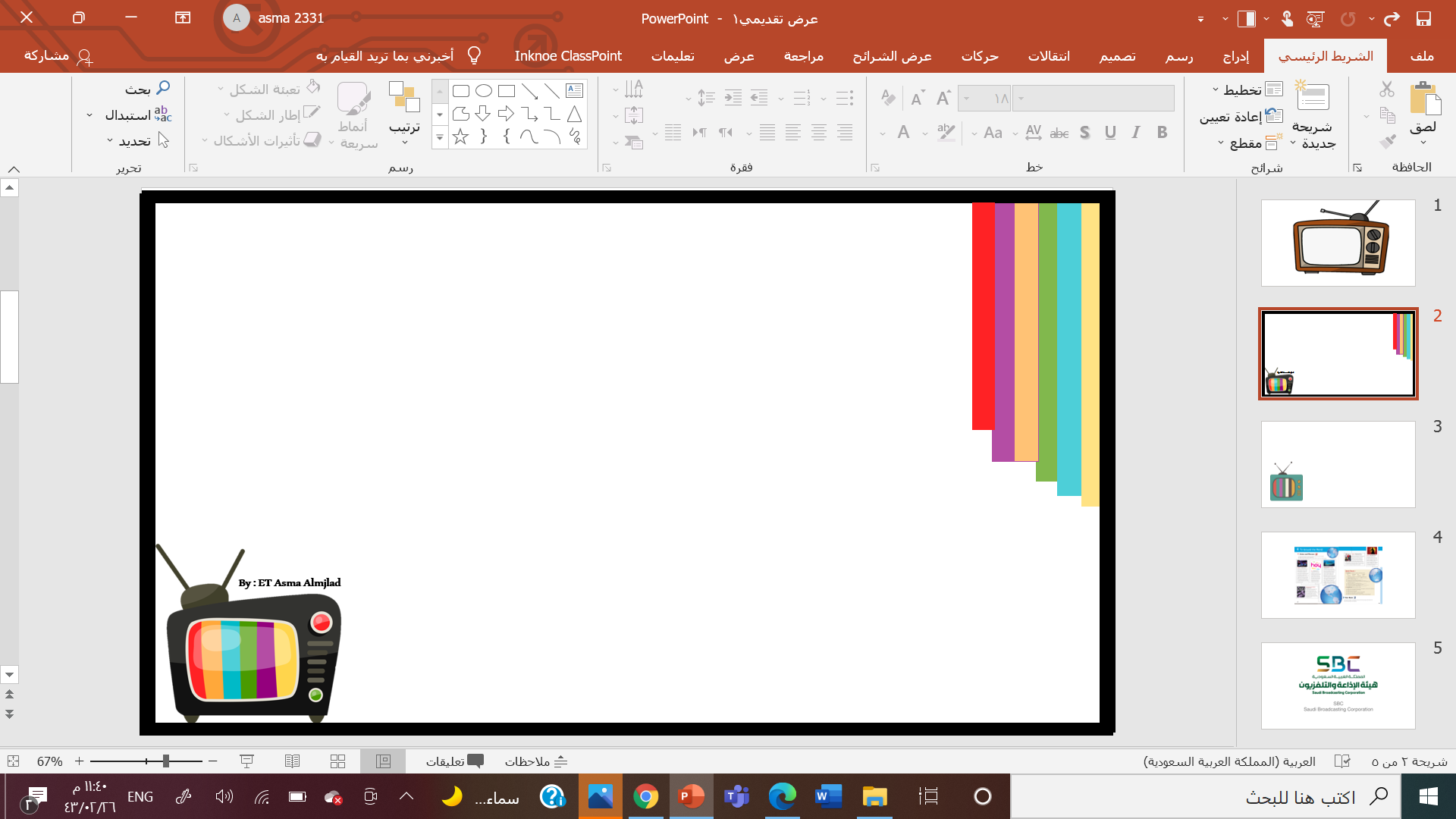 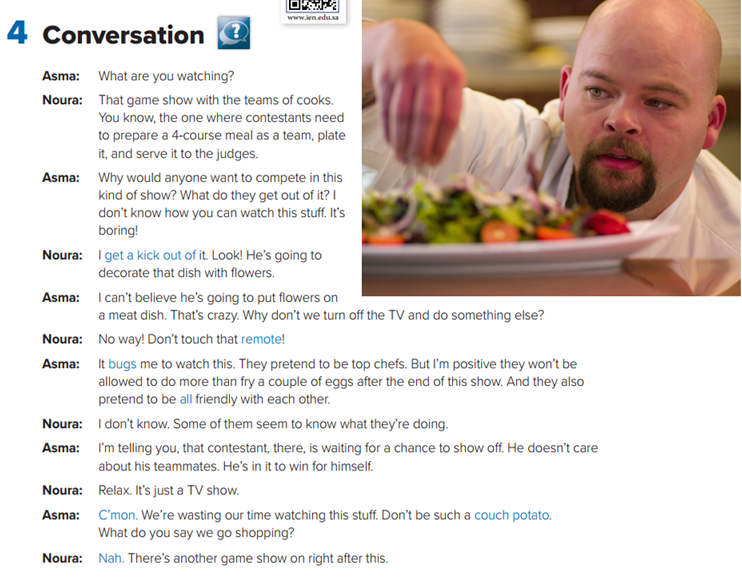 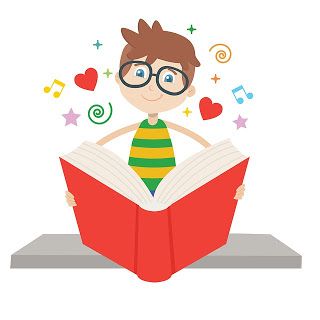 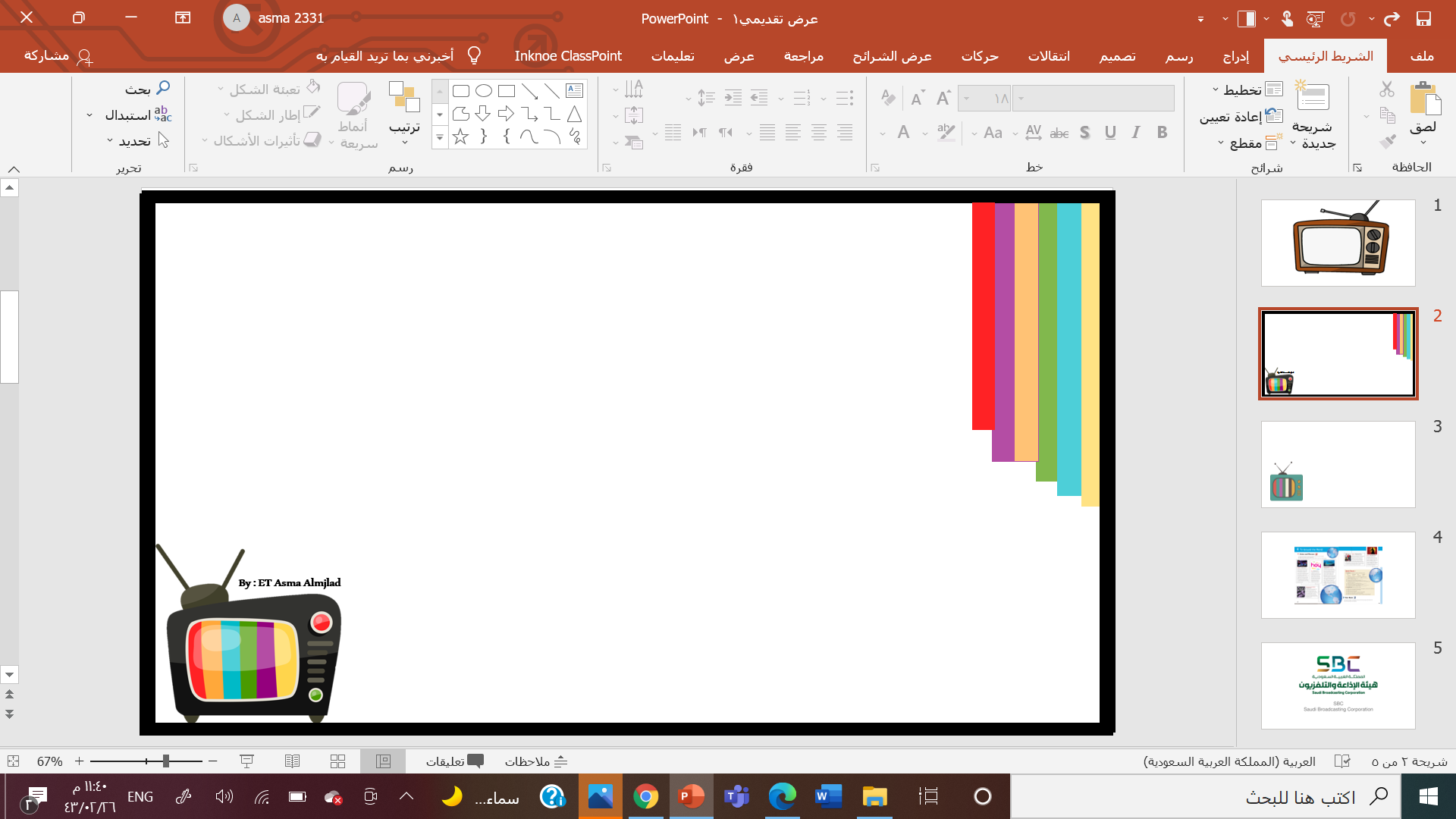 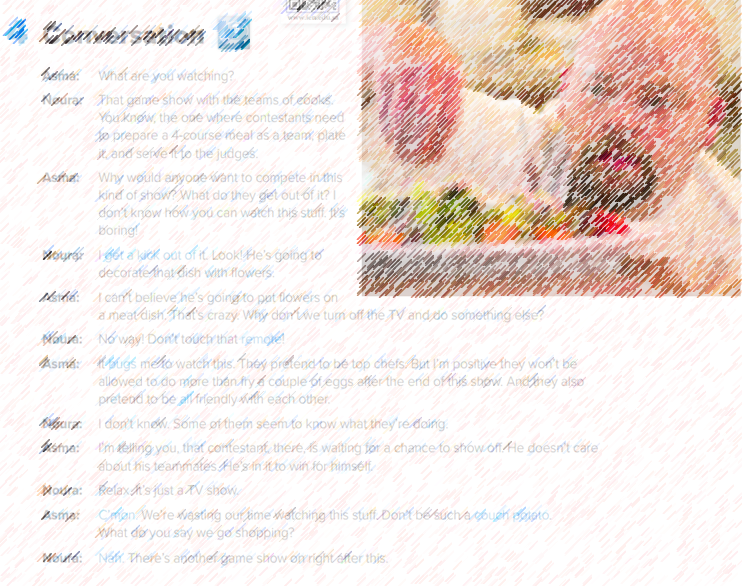 Do you think that Noura like this  show ?
Do Asma like this show ?
What is one of the contestants waiting for?
What did Noura want to do ?
What did Asma response ?
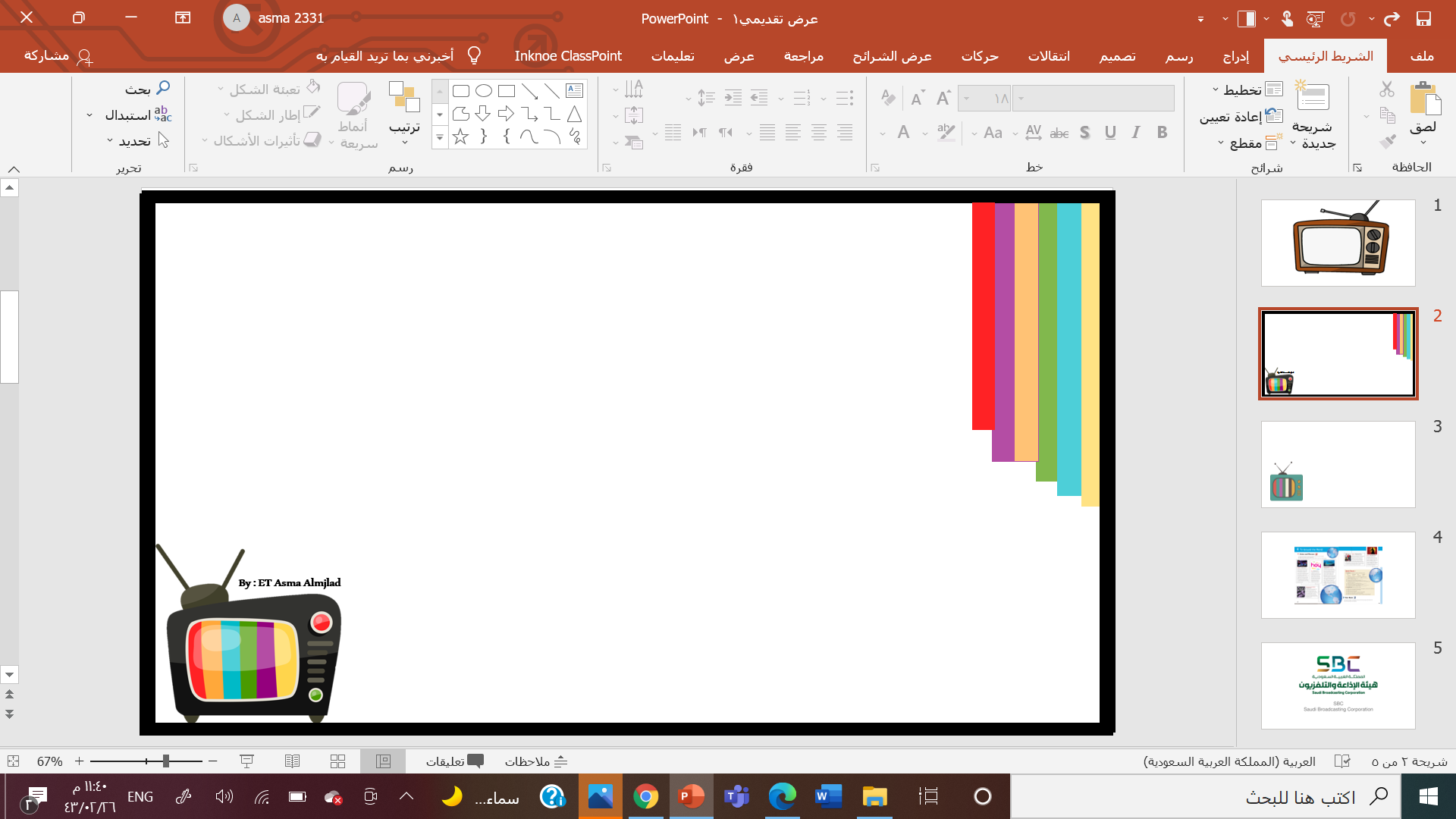 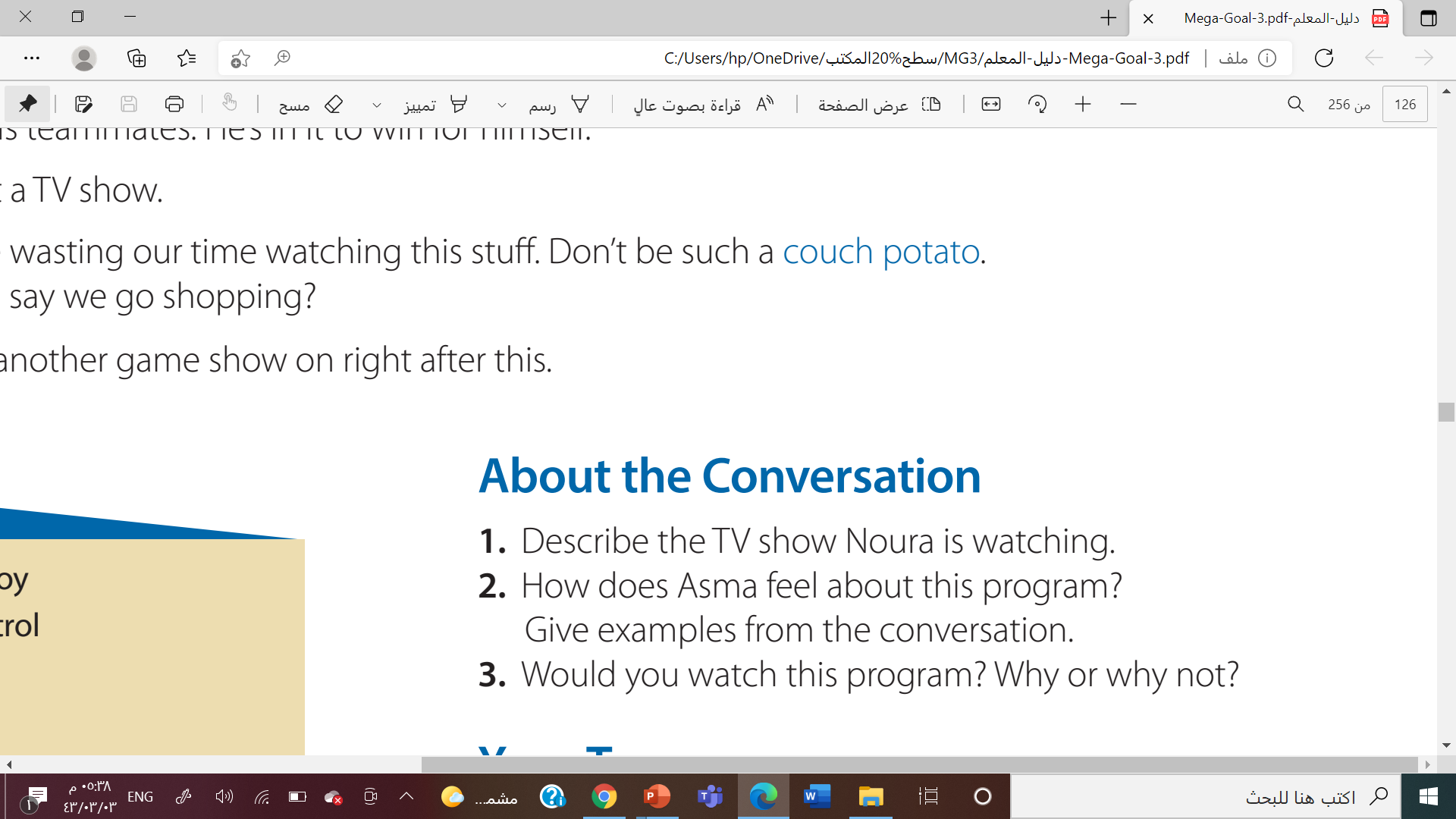 t is a game show on which a team of cooks need to prepare a meal and serve it to the judges.
She doesn’t like it. (What do they get out of it, It bugs me to watch this, etc.)
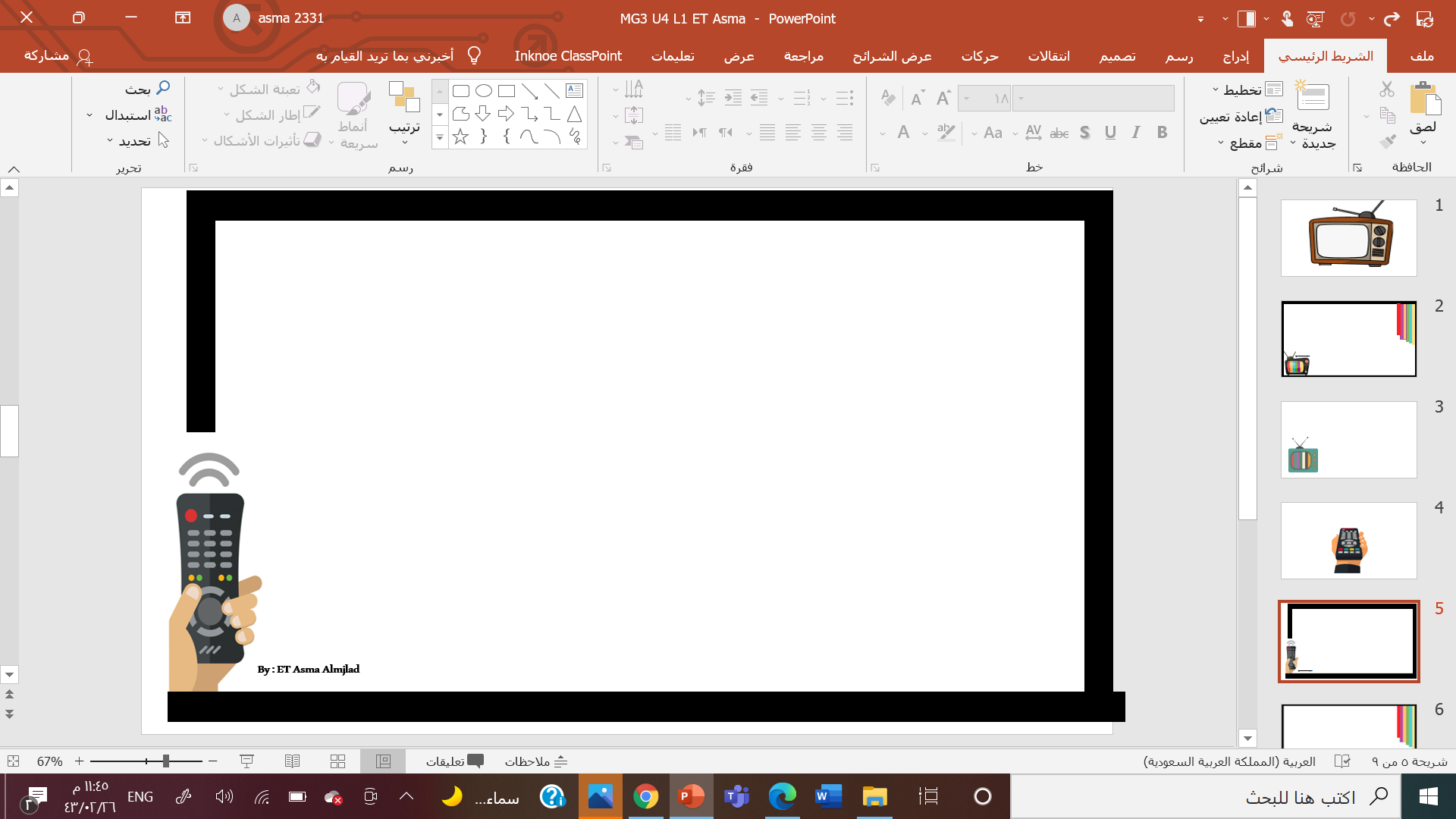 Who says …?
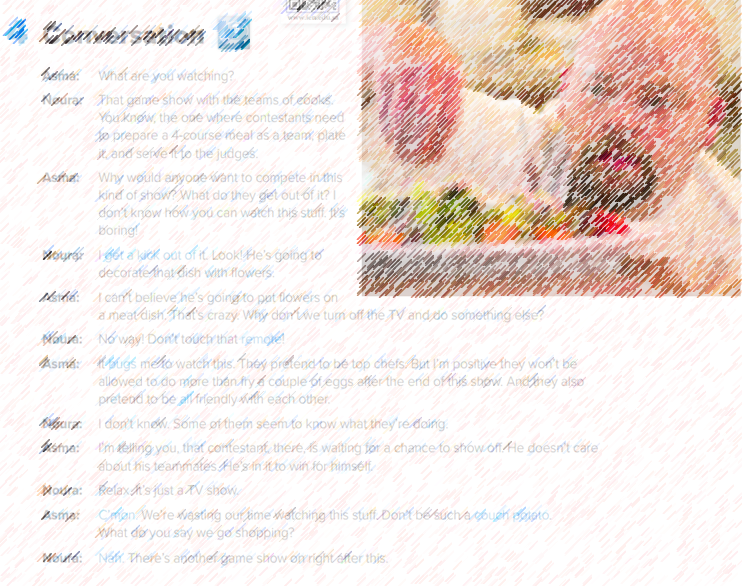 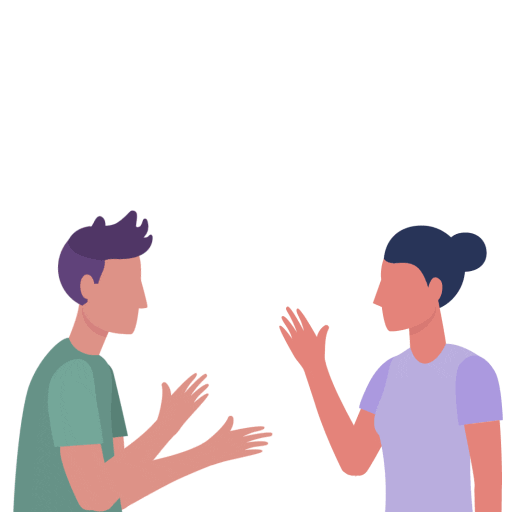 get a kick out of
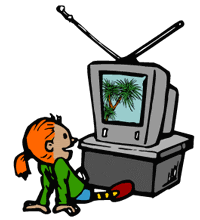 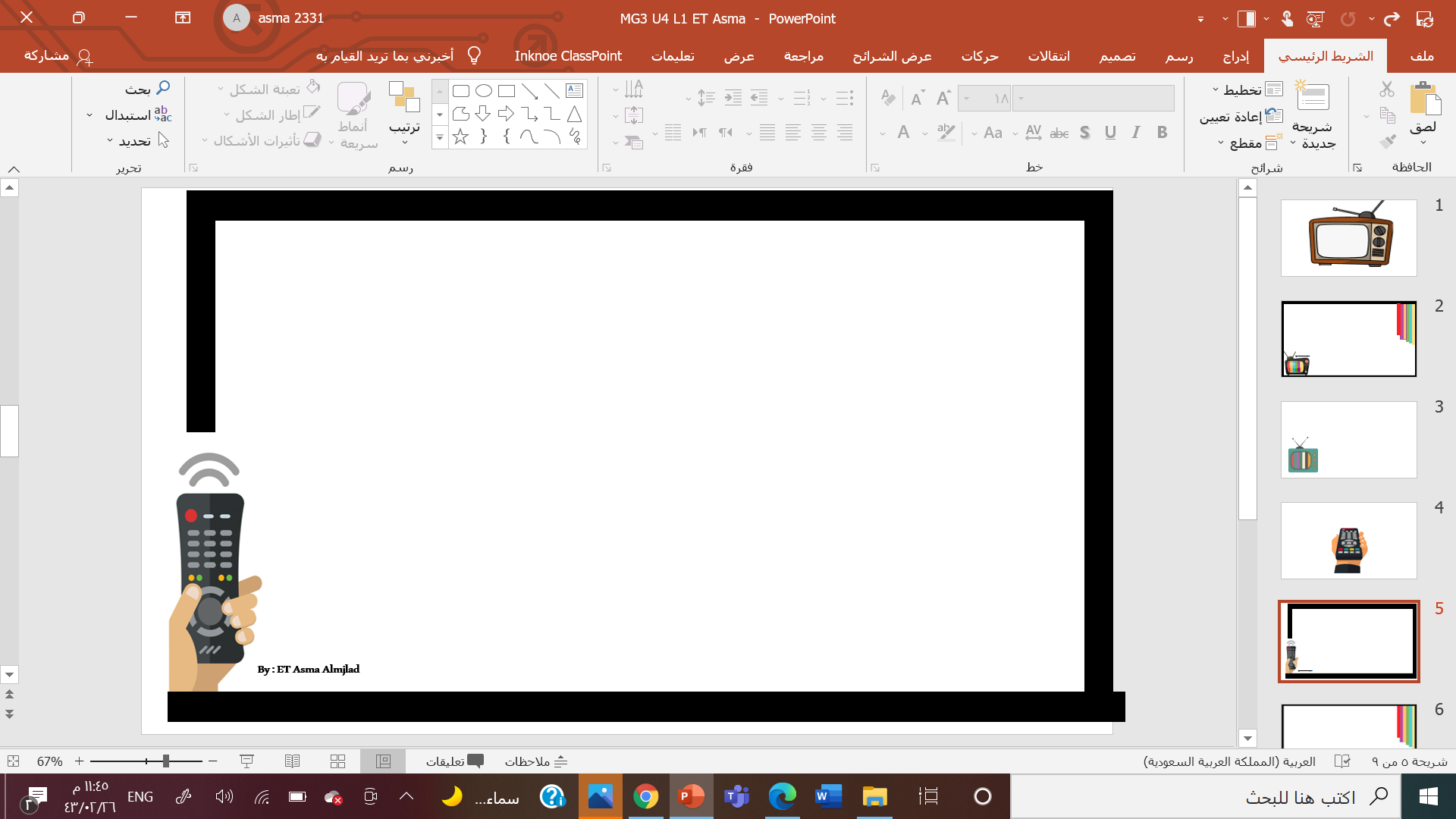 Who says …?
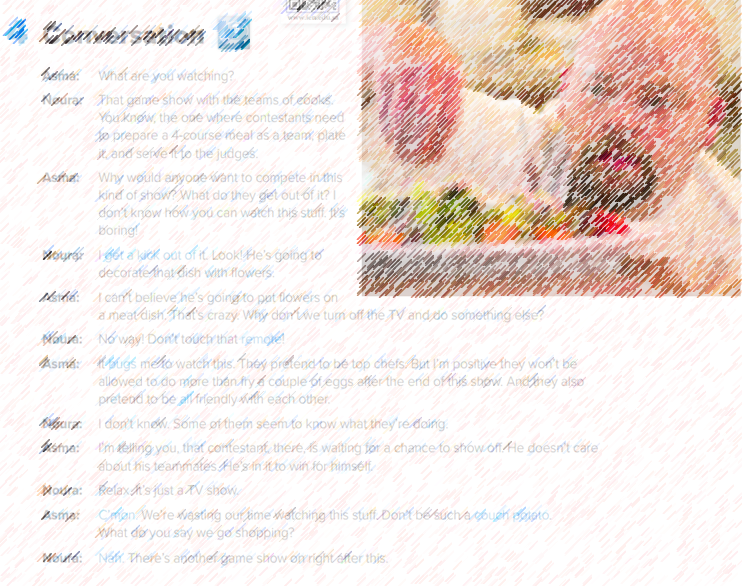 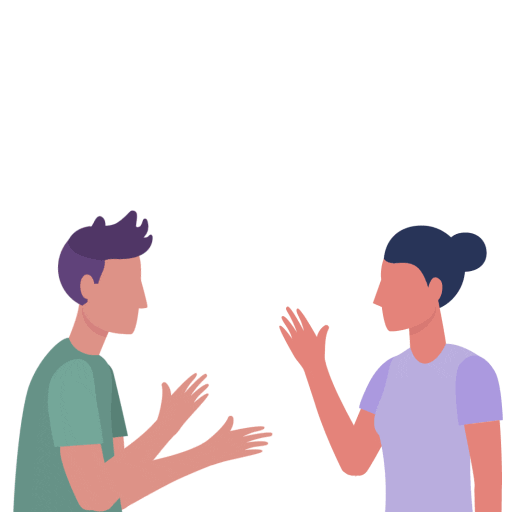 Bugs
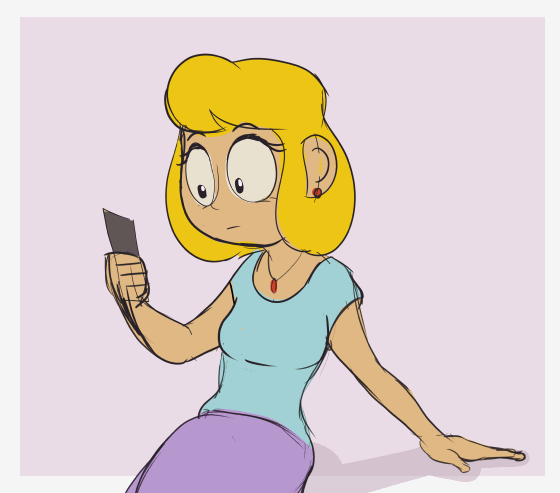 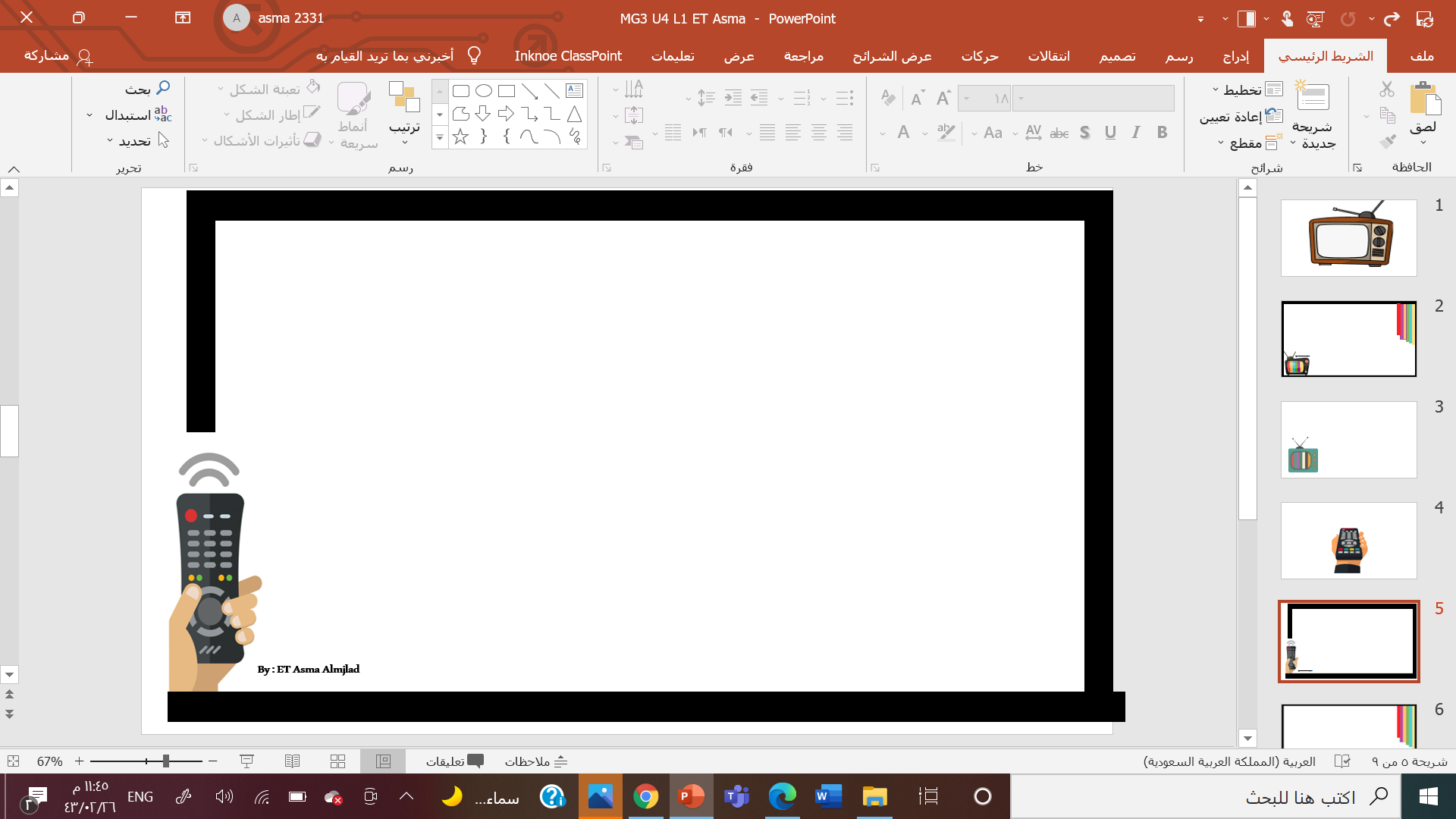 Who says …?
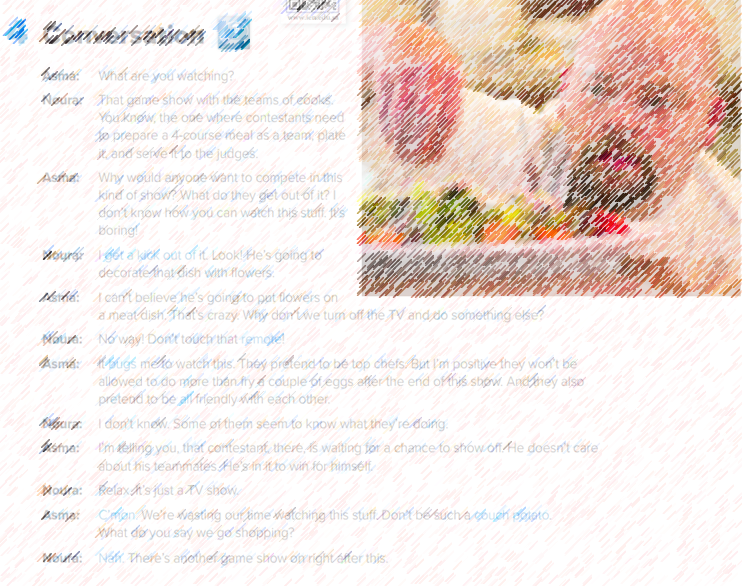 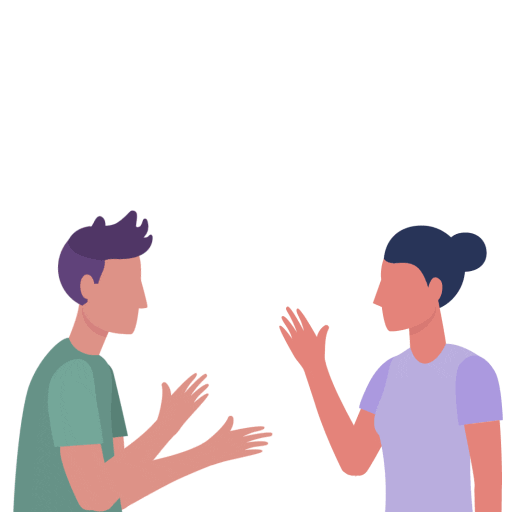 C’mon.
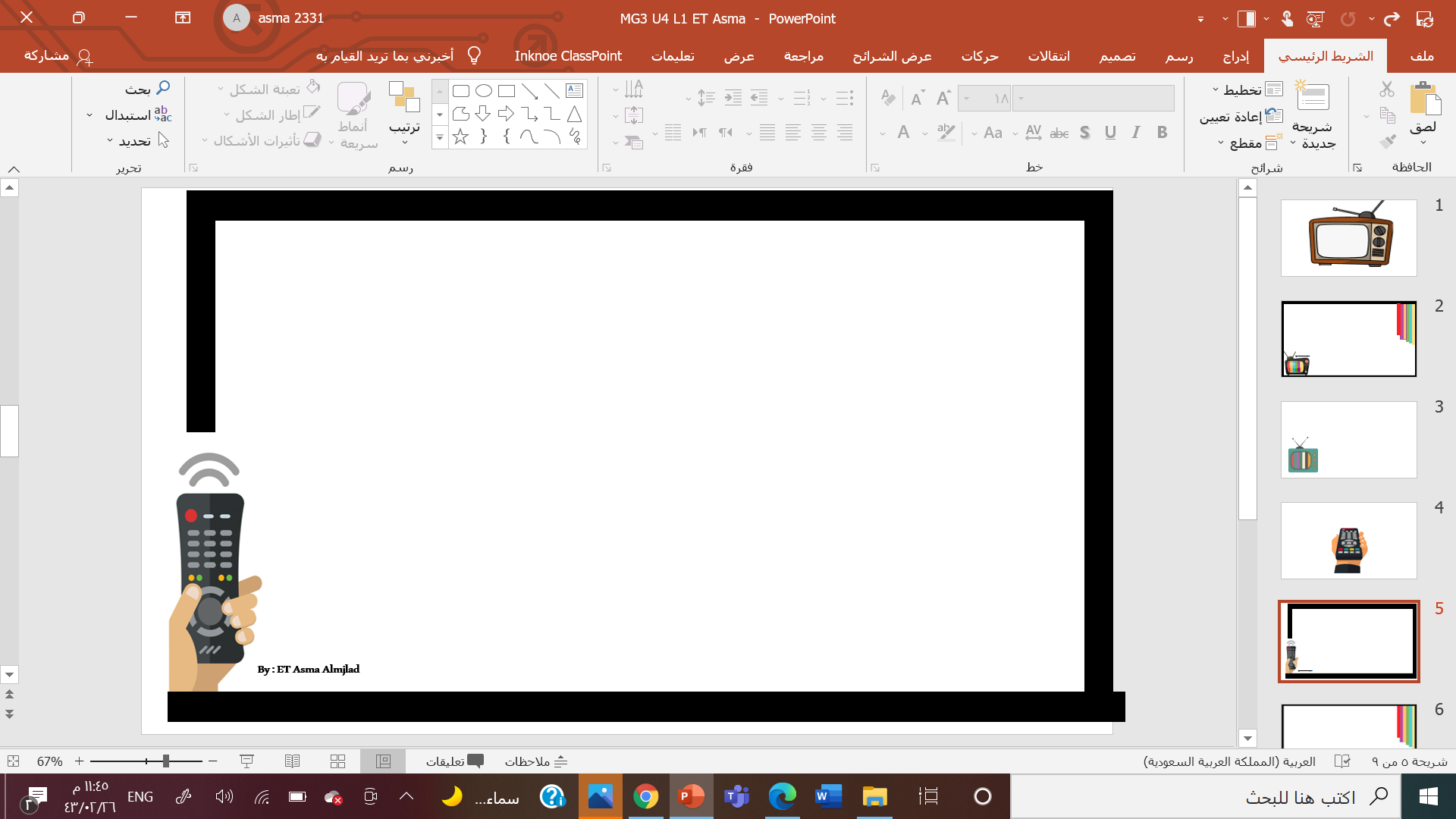 Who says …?
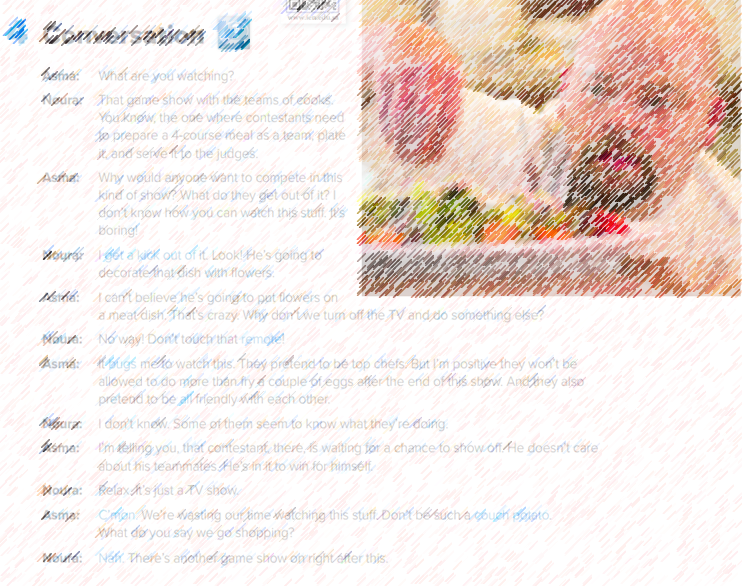 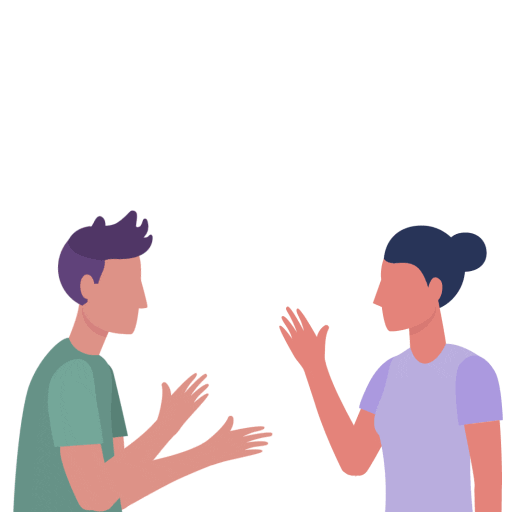 couch potato
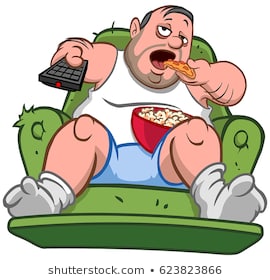 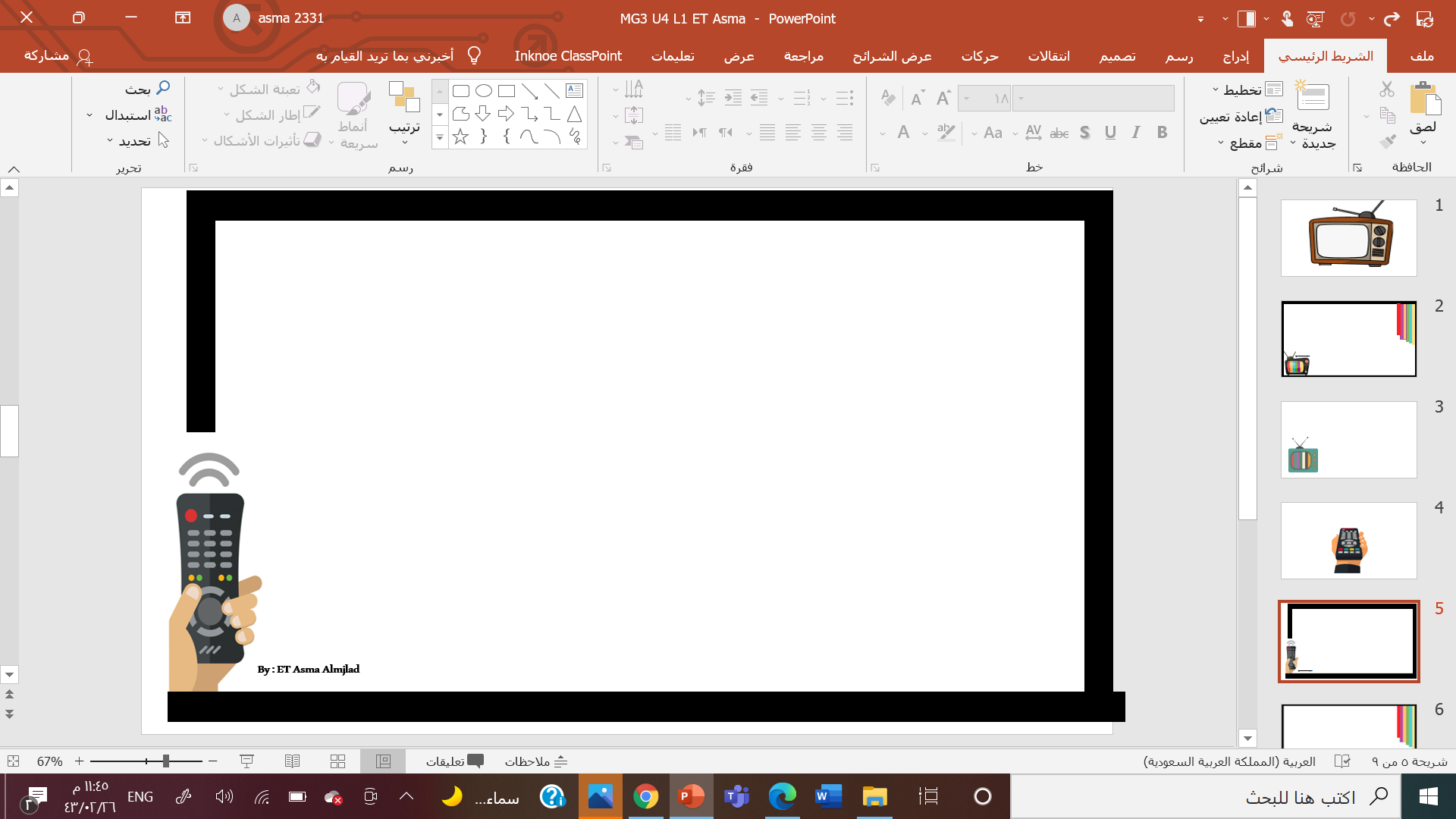 Who says …?
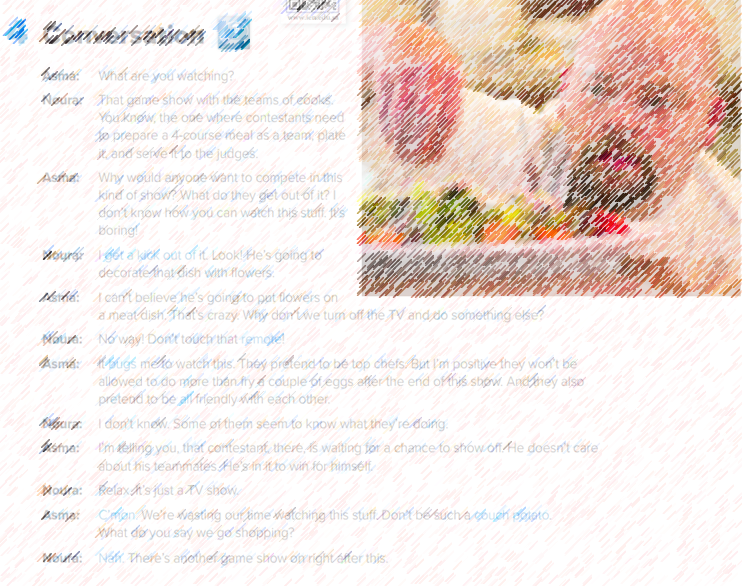 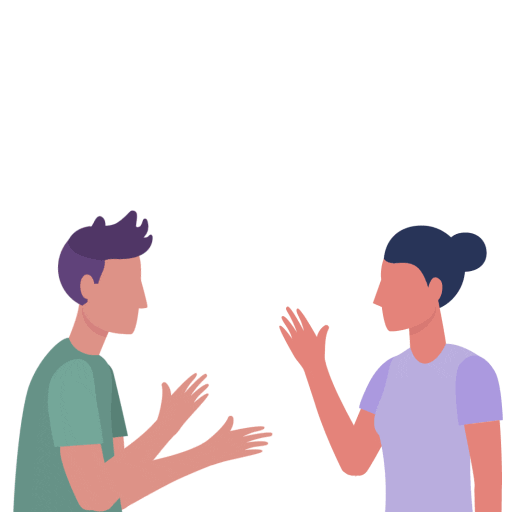 Nah
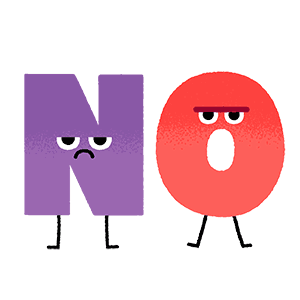 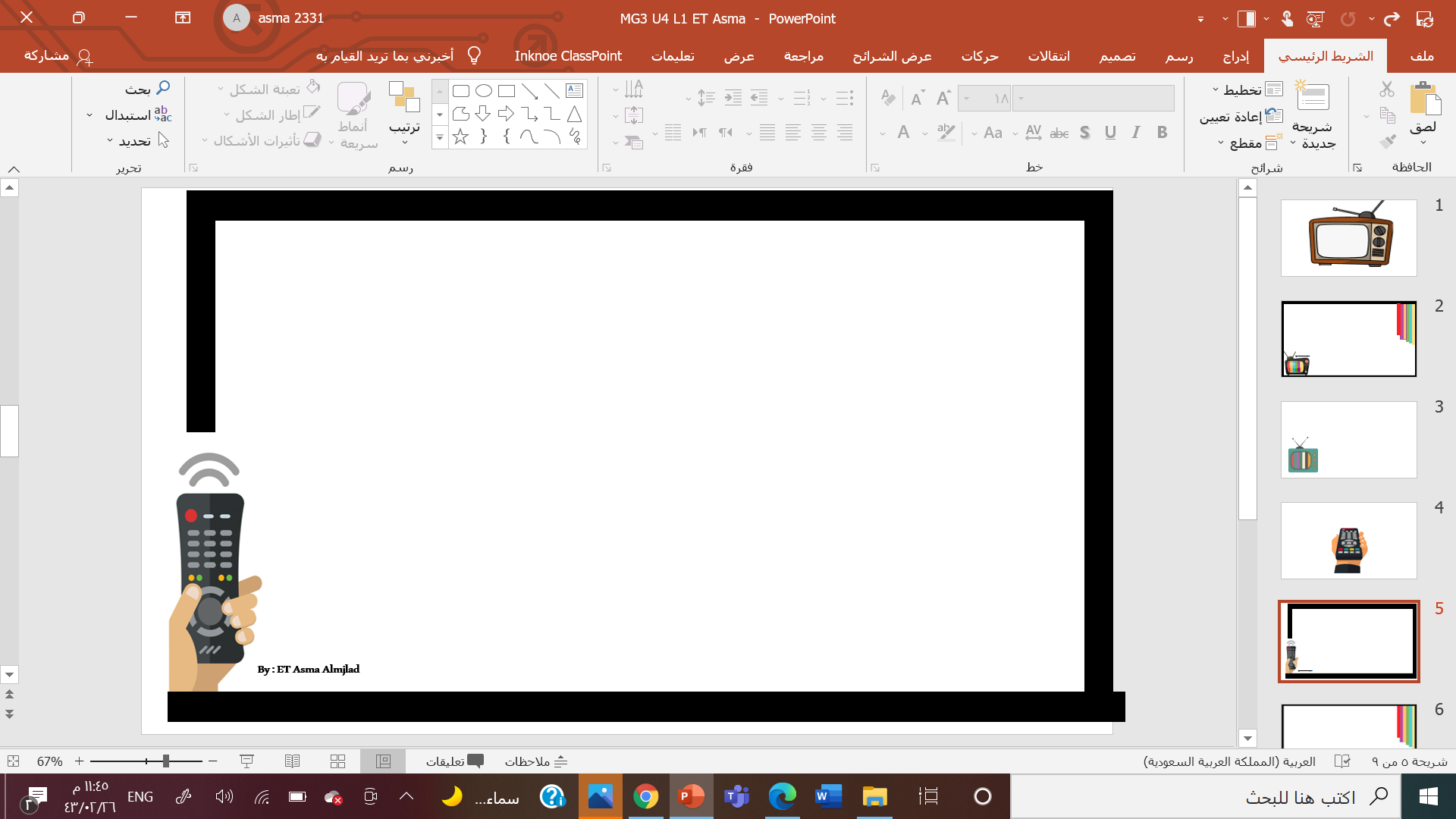 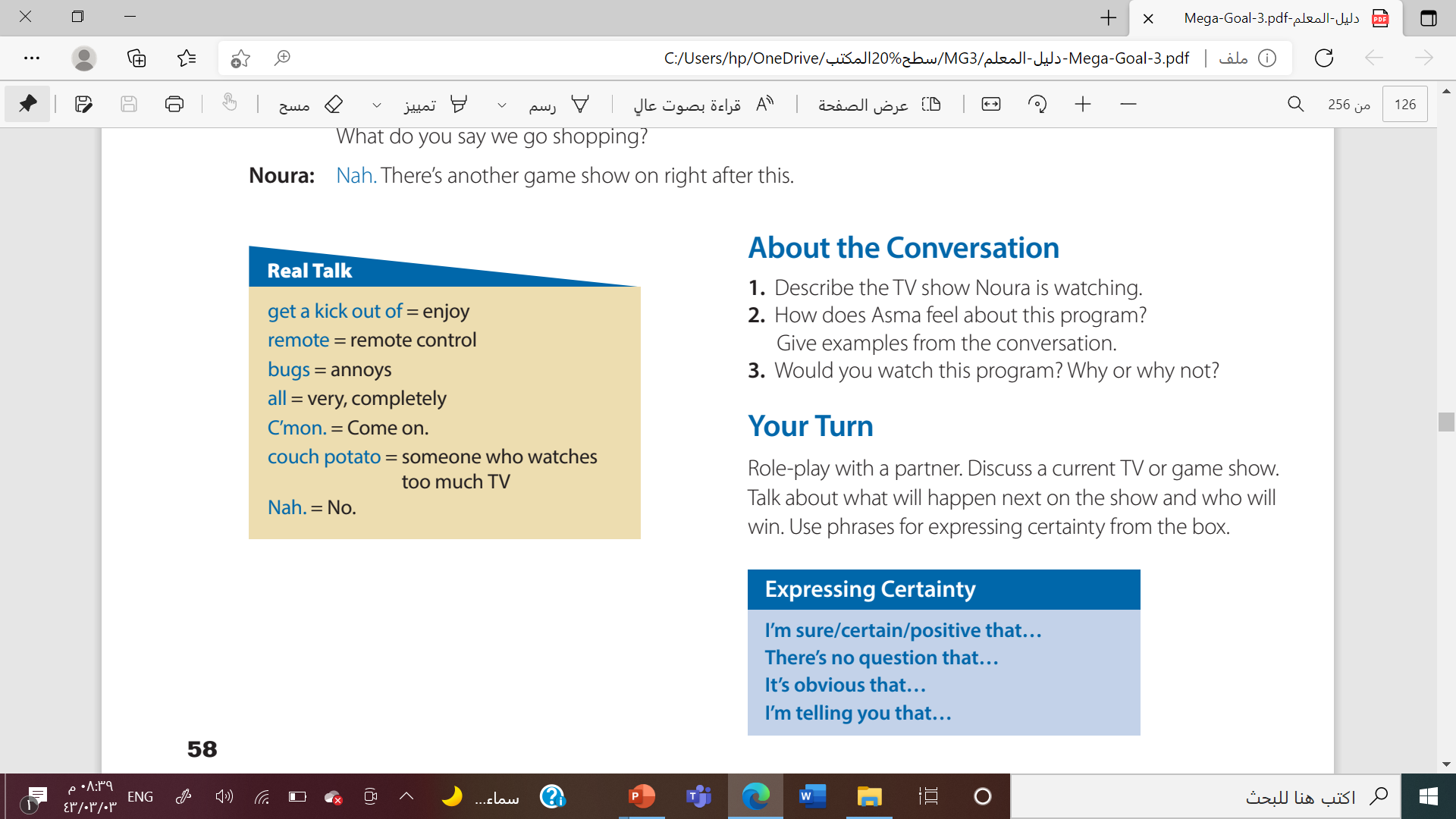 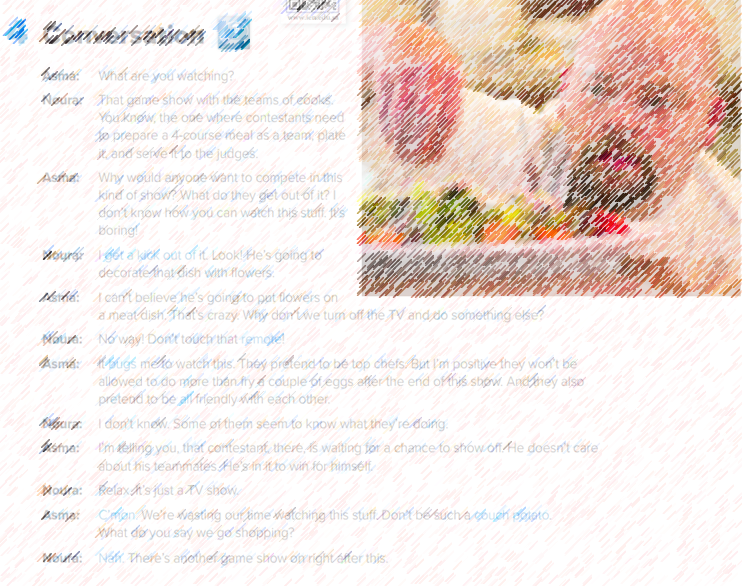 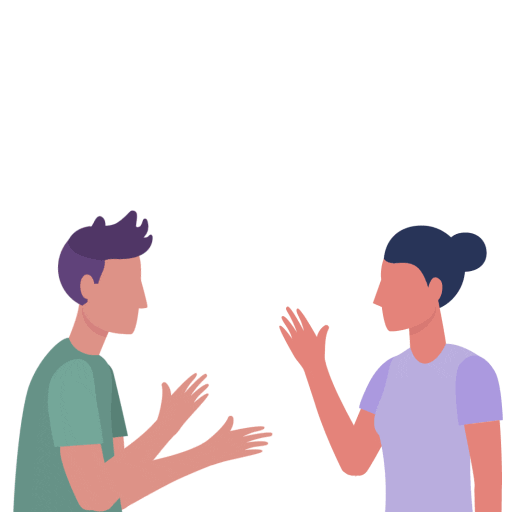 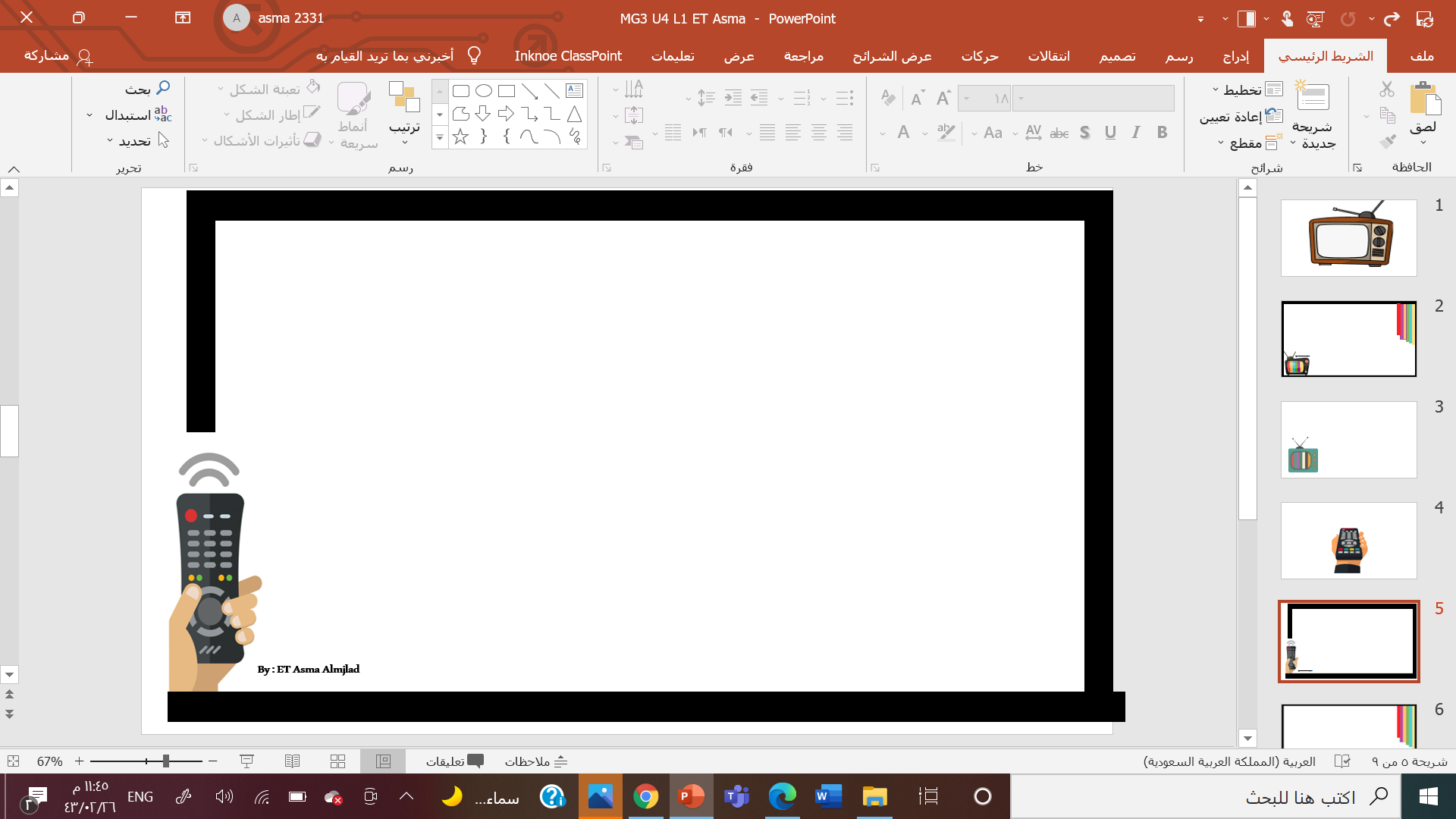 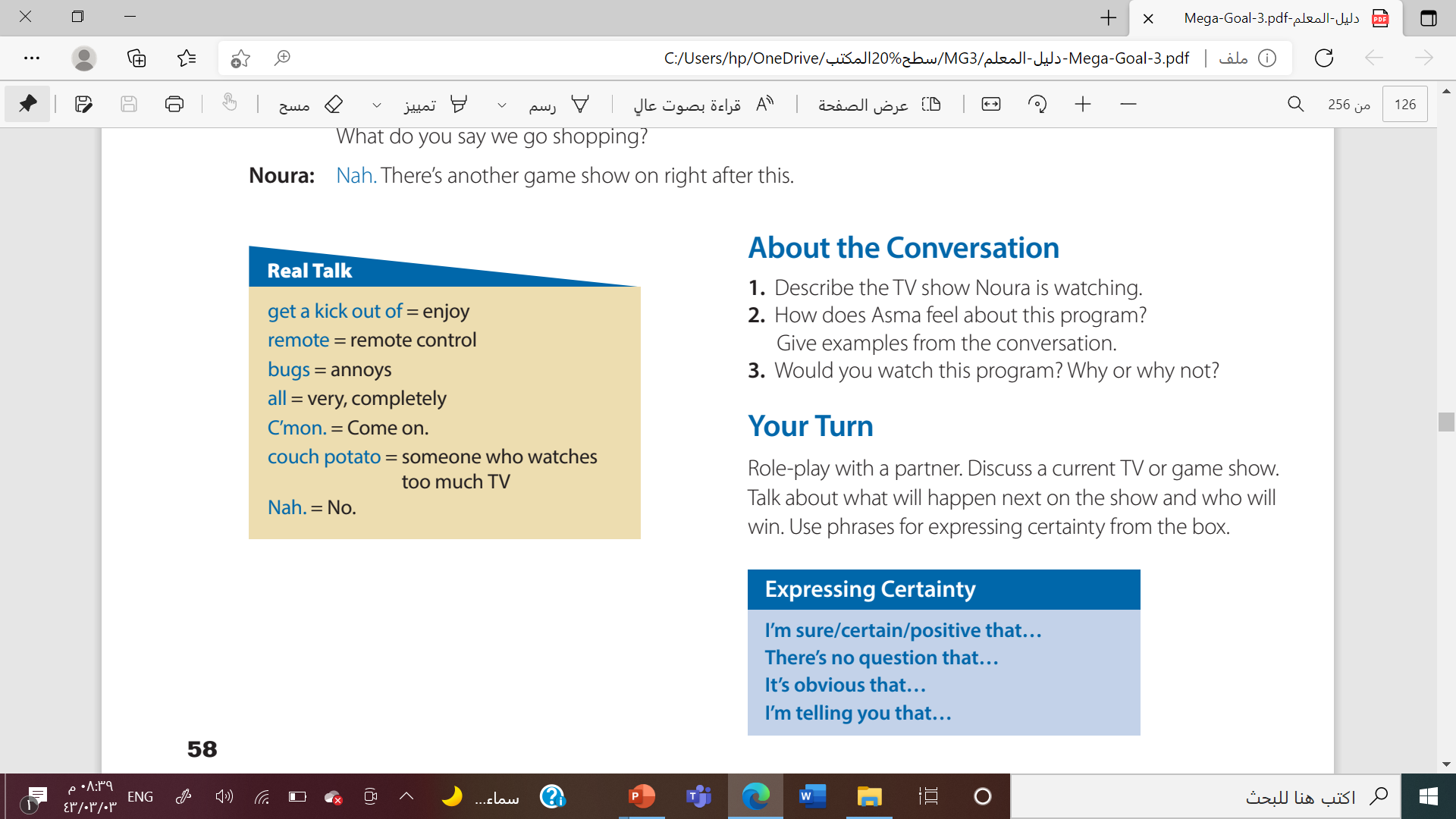 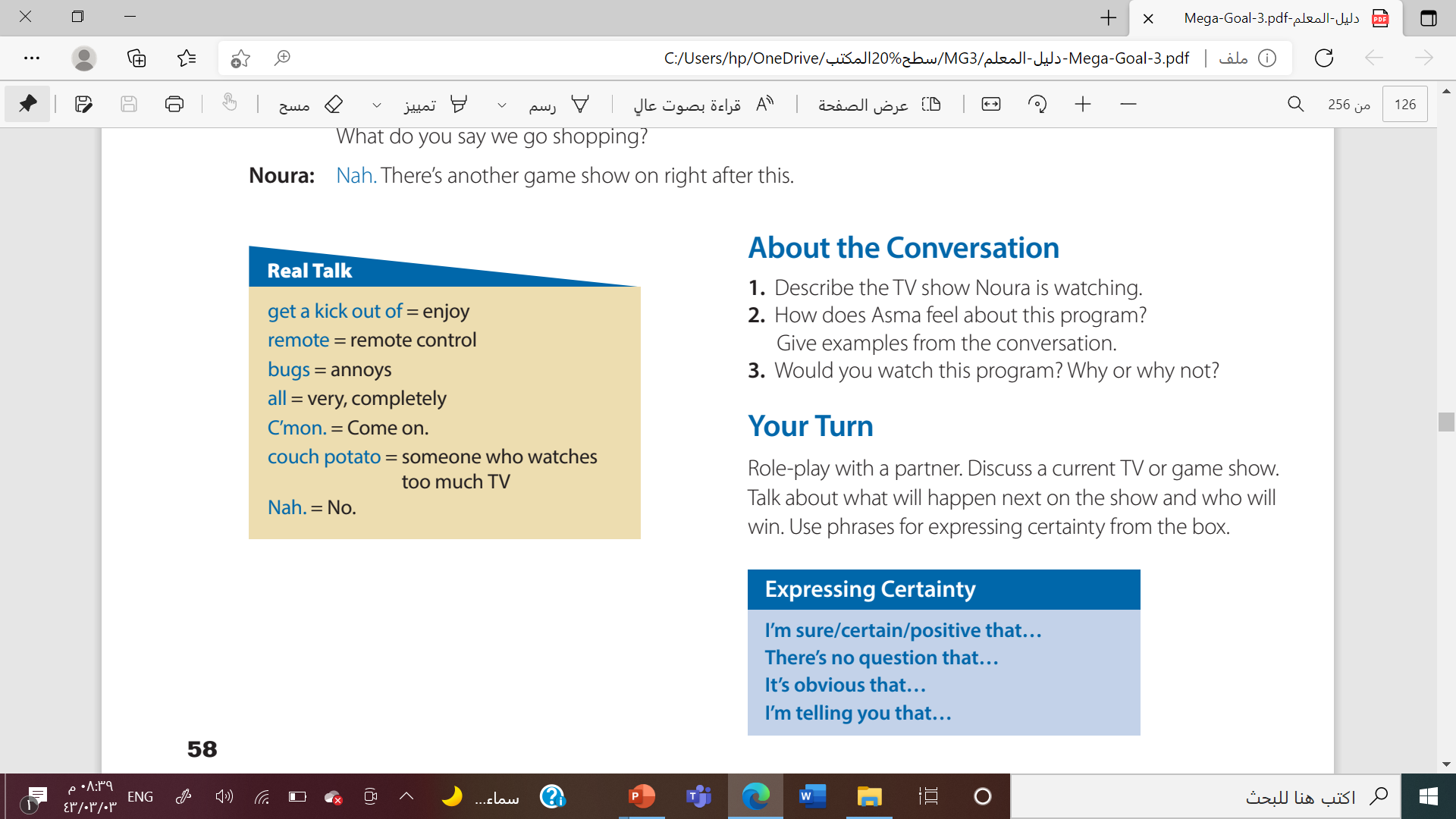 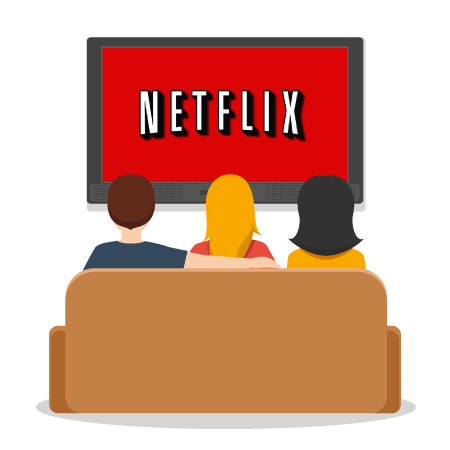 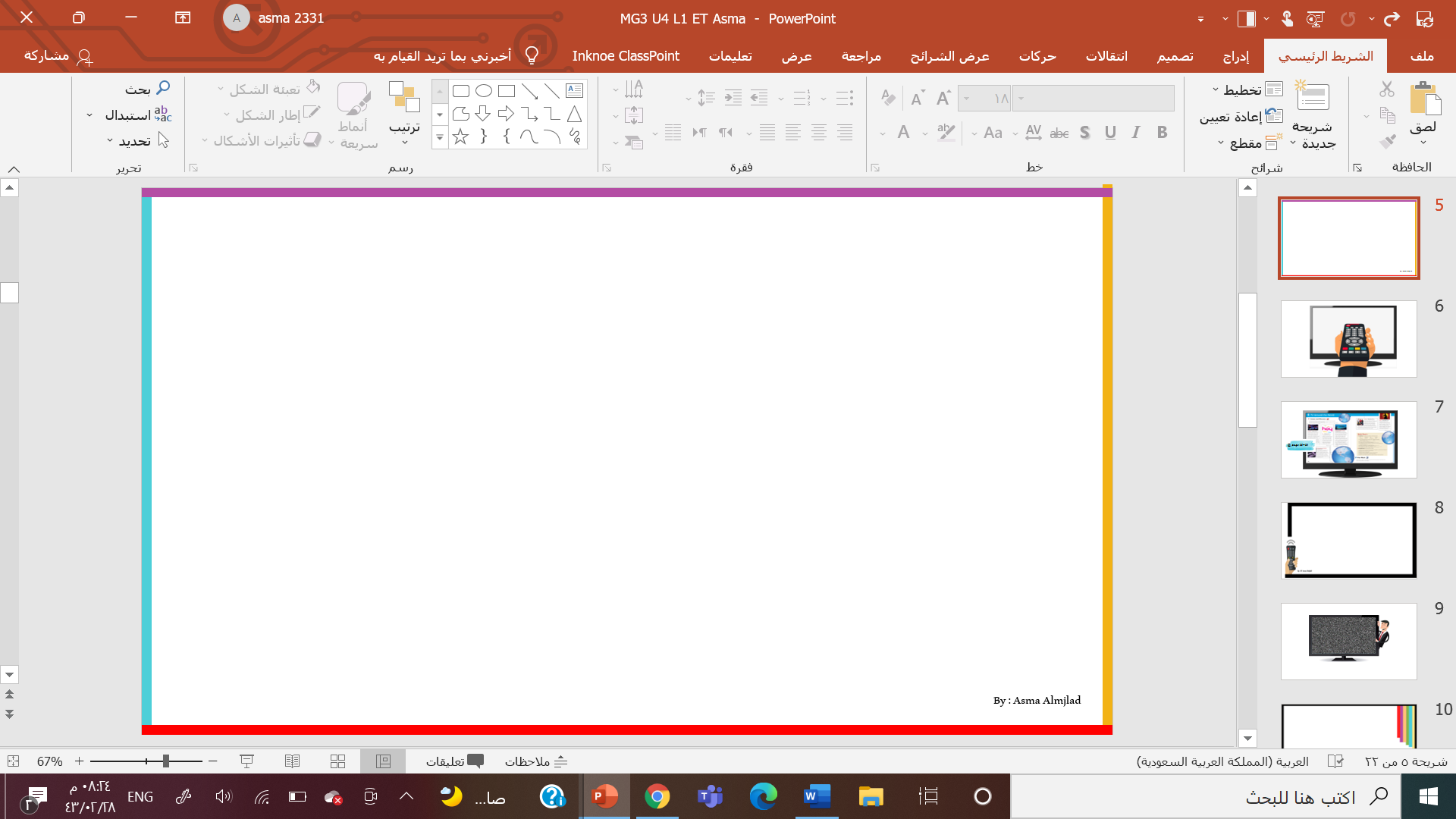 get a kick out of
enjoy
remote control
remote
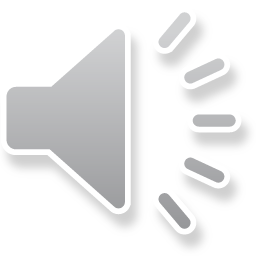 annoys
bugs
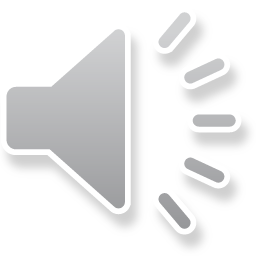 all
very, completely
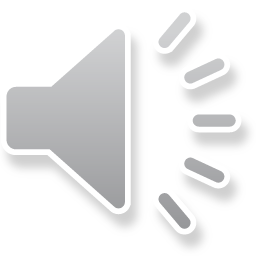 C’mon
Come on
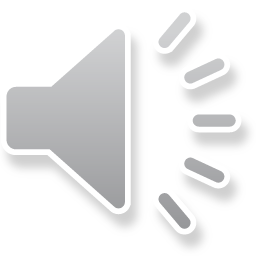 Couch potato
someone who watches too much TV
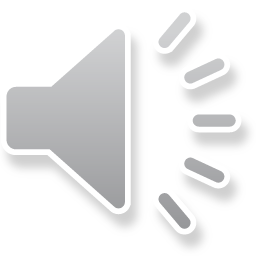 By : ET Talal AlHazmi
No.
Nah
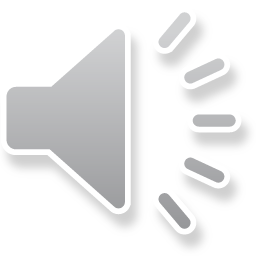 someone tries to show how clever or skilled he is
Show off
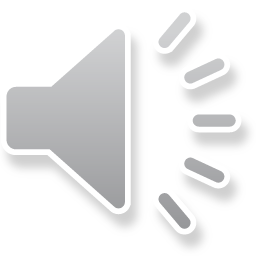 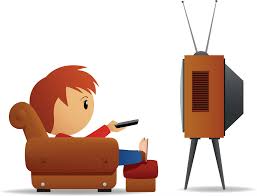 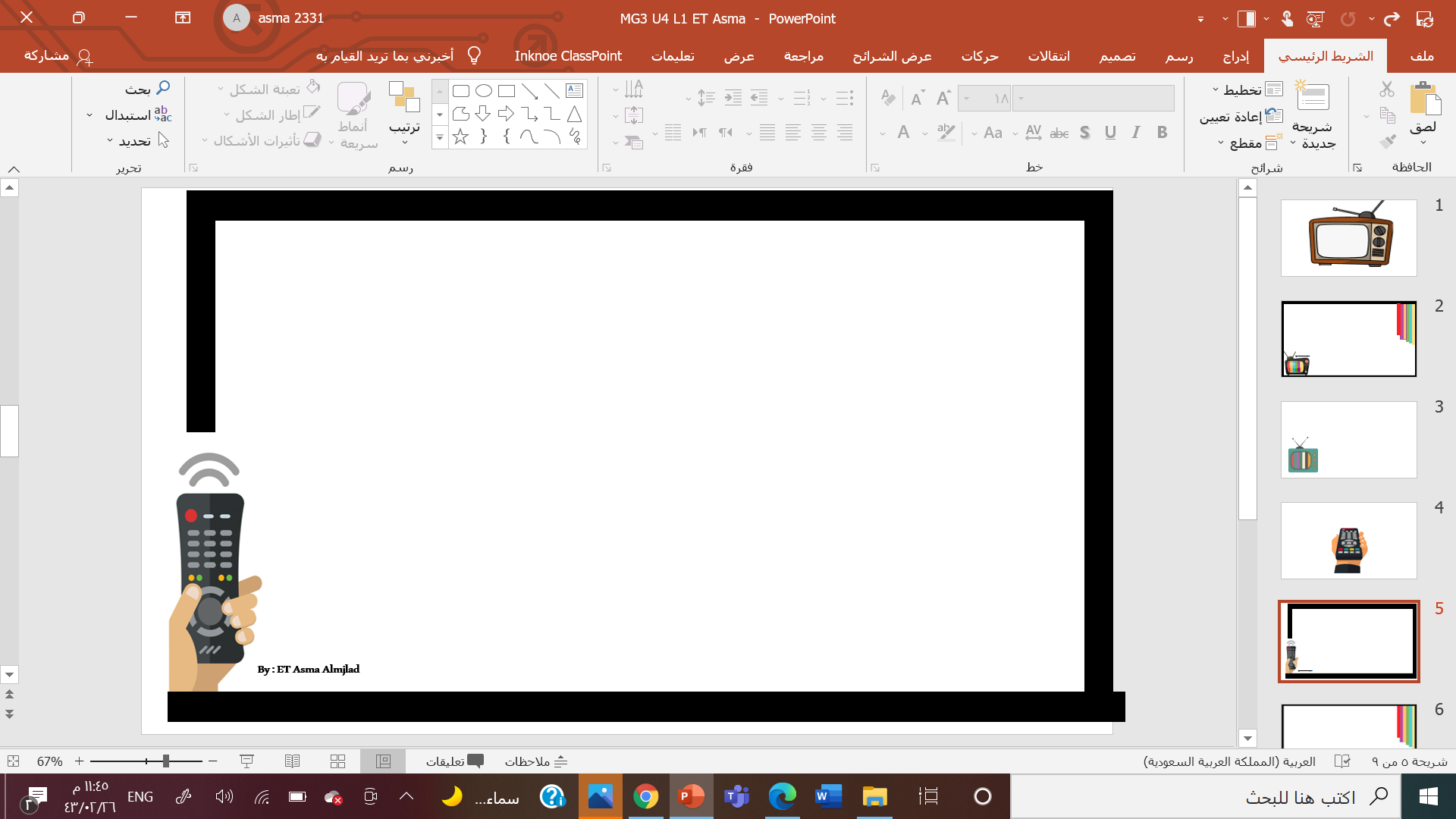 What do you get a kick out of?
What bugs you?
Have you met anyone who likes showing off?
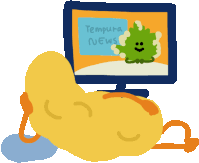 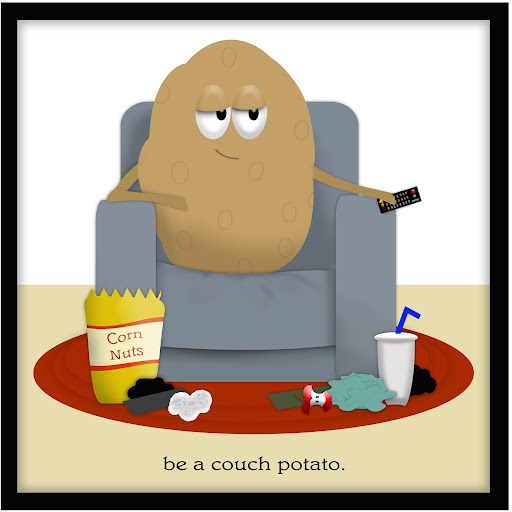 Are you a couch potato?
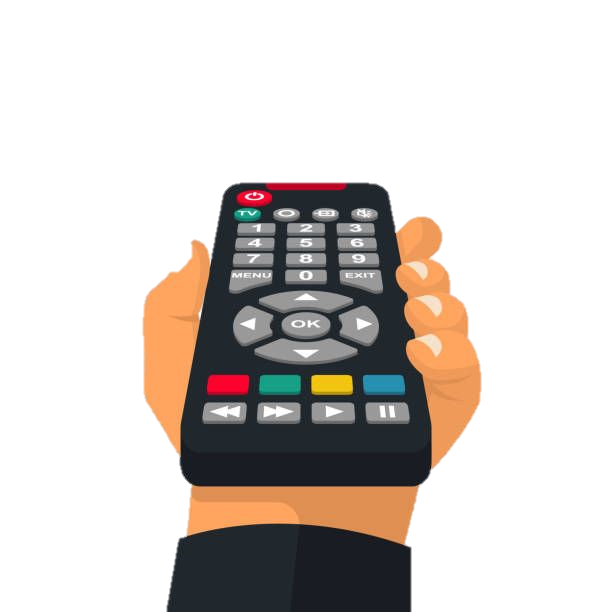 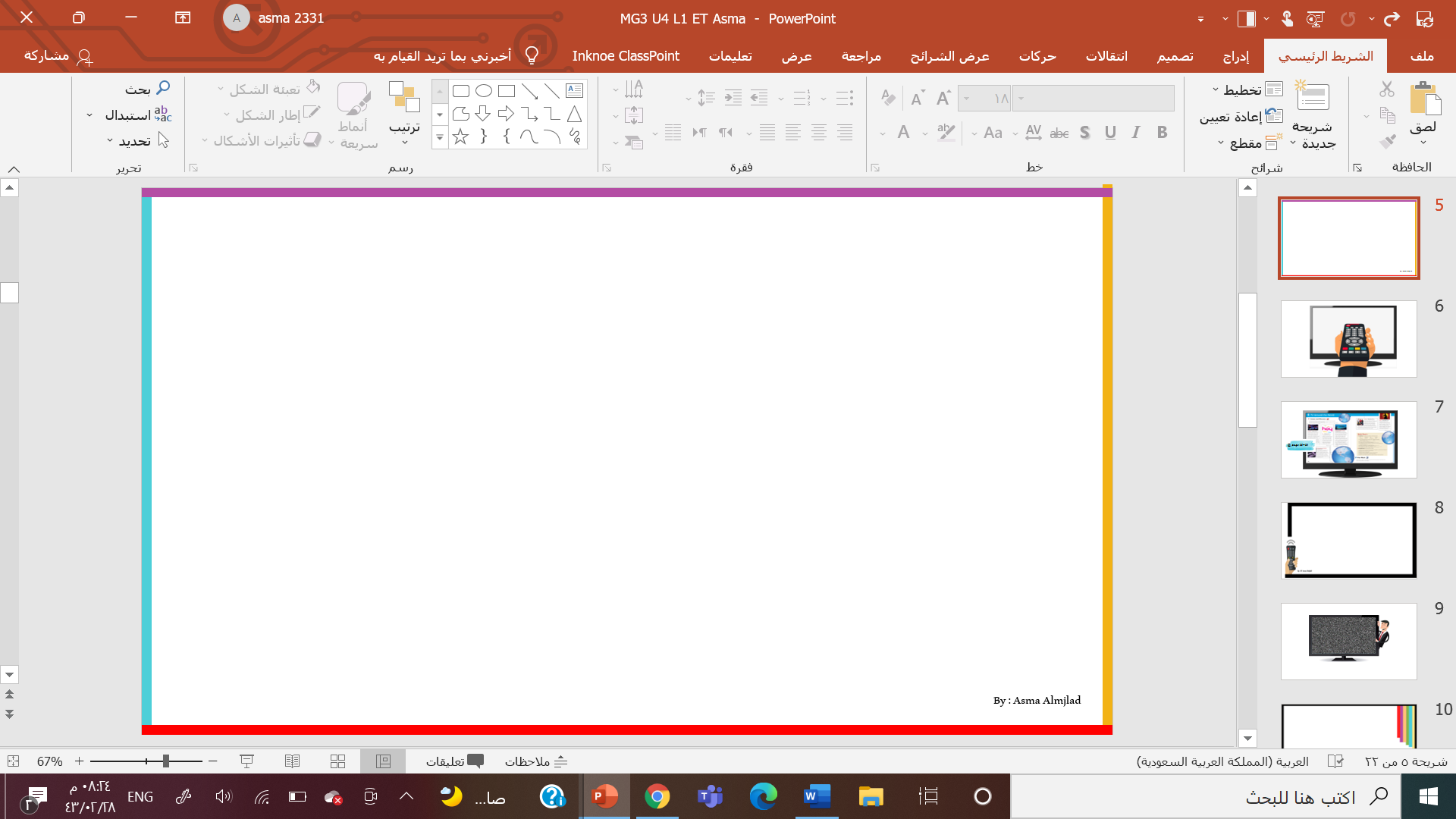 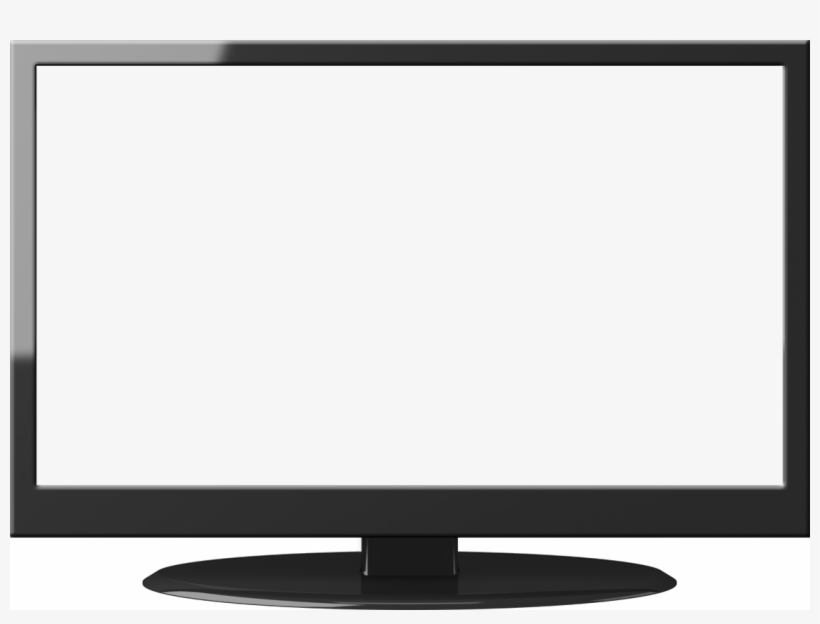 Work
book
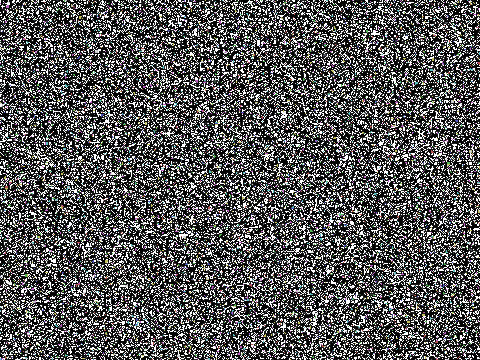 By : Asma Almjlad
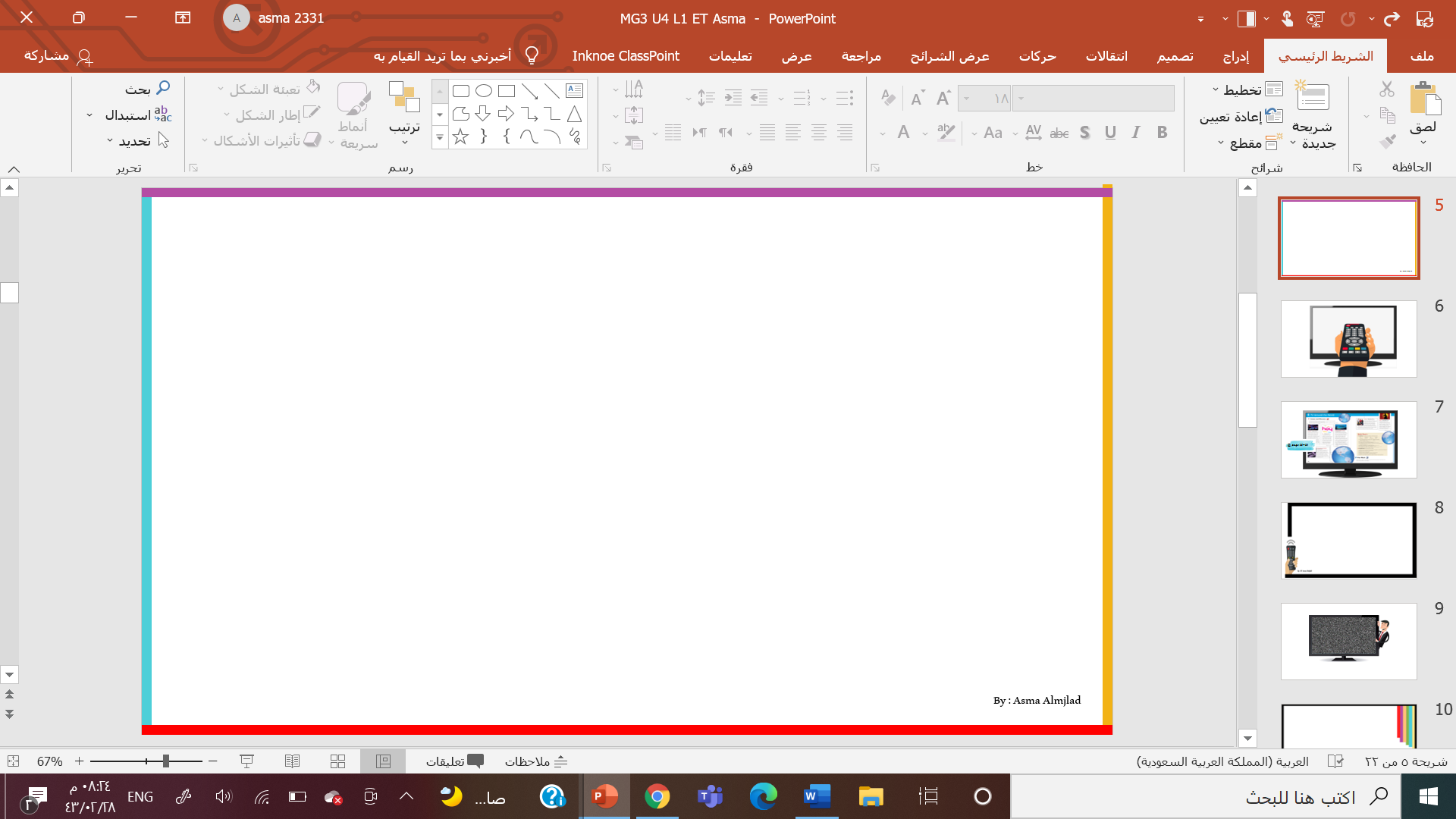 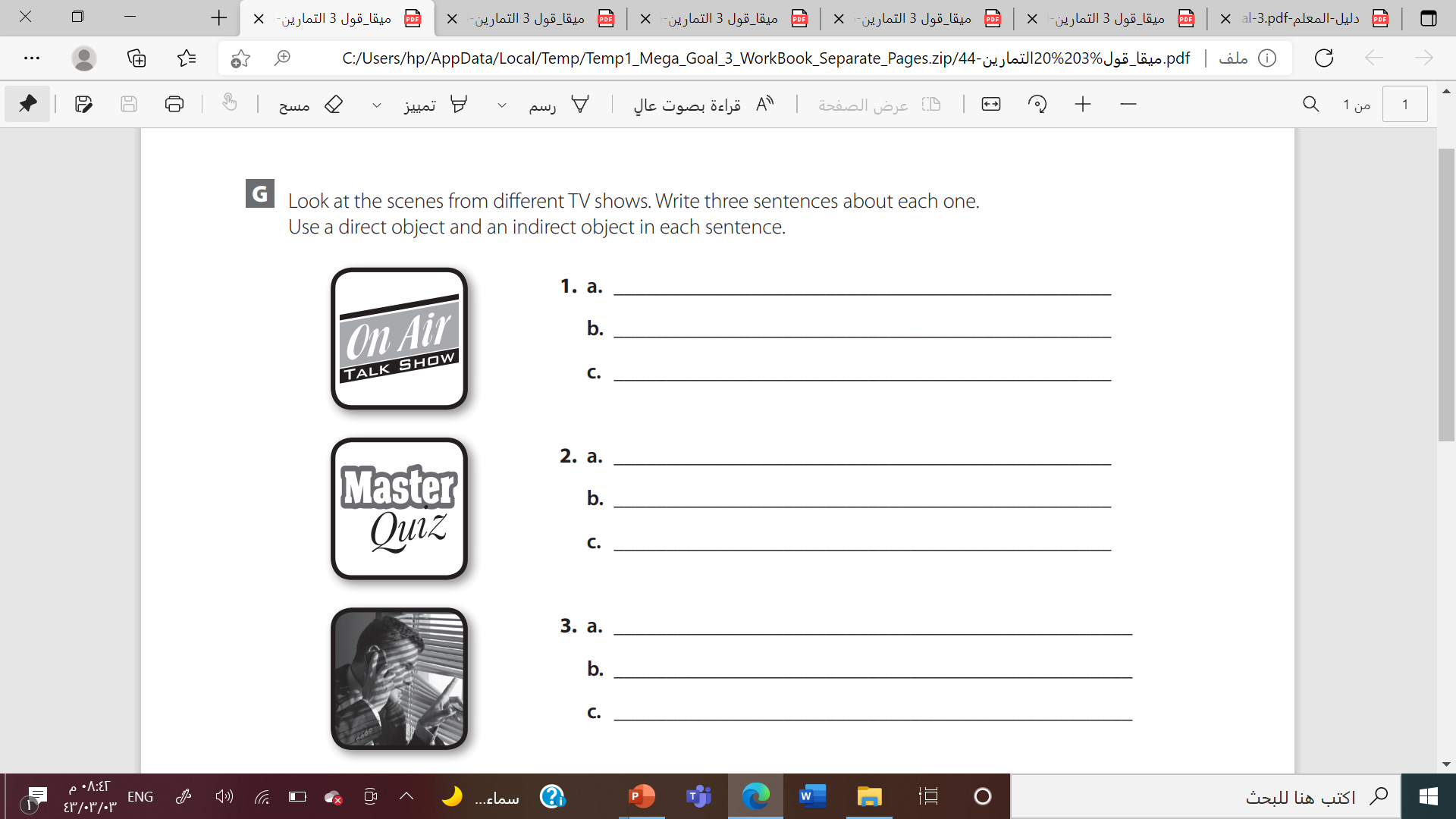 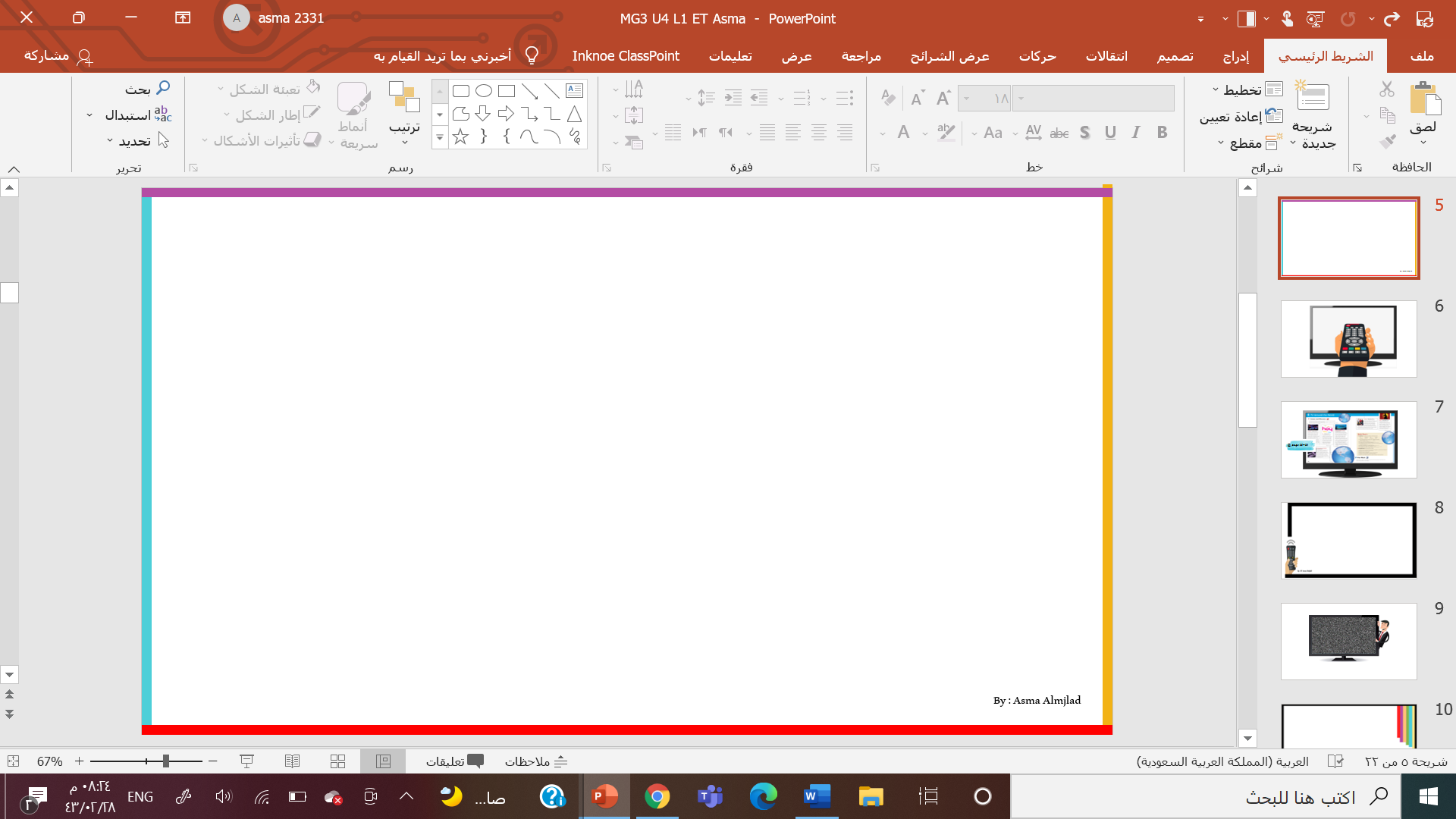 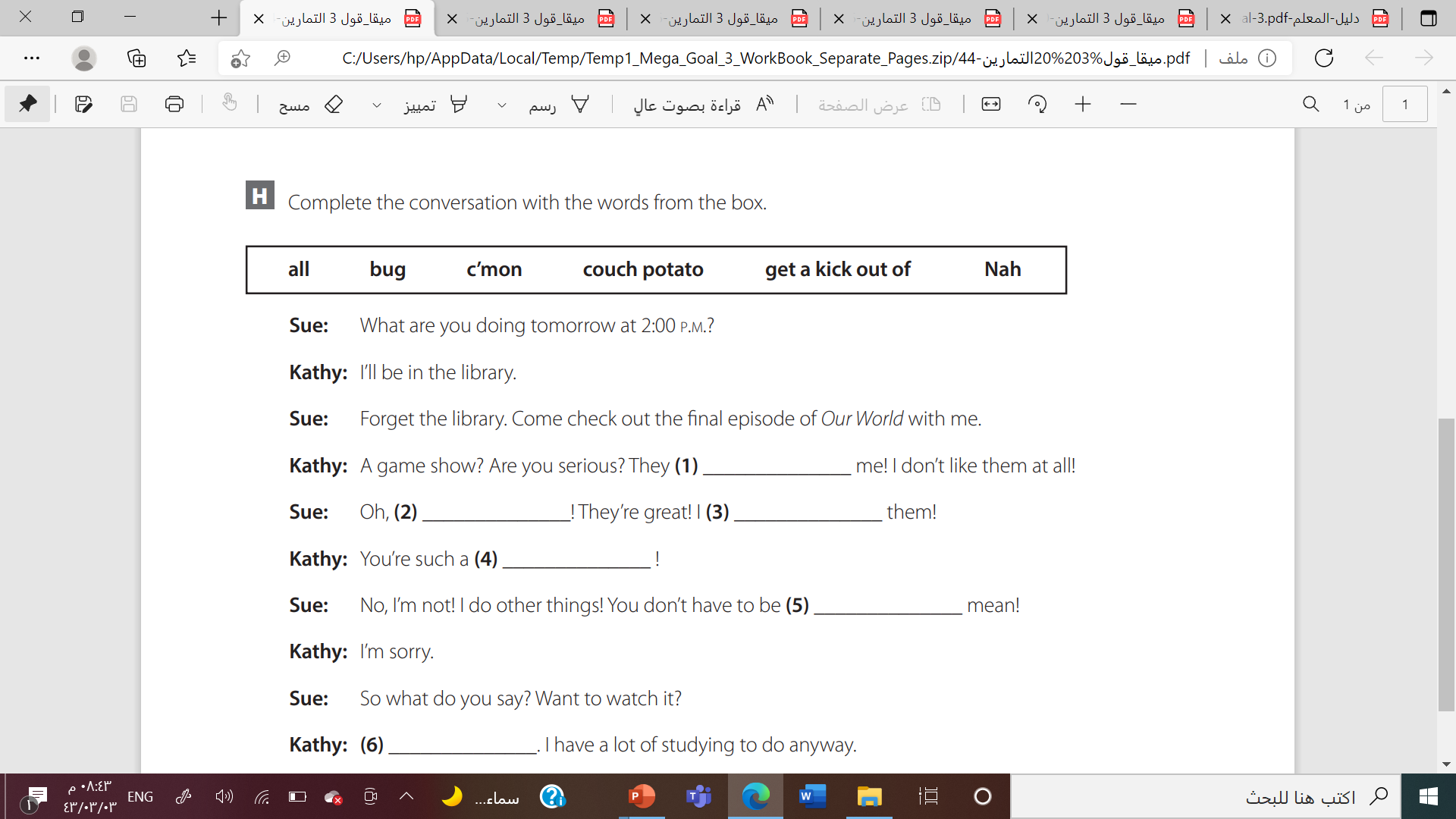 Bugs
c’mon
Get kick out of
couch potato
all
nah
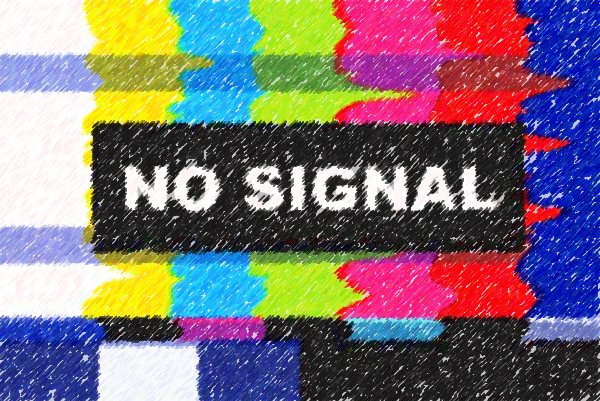 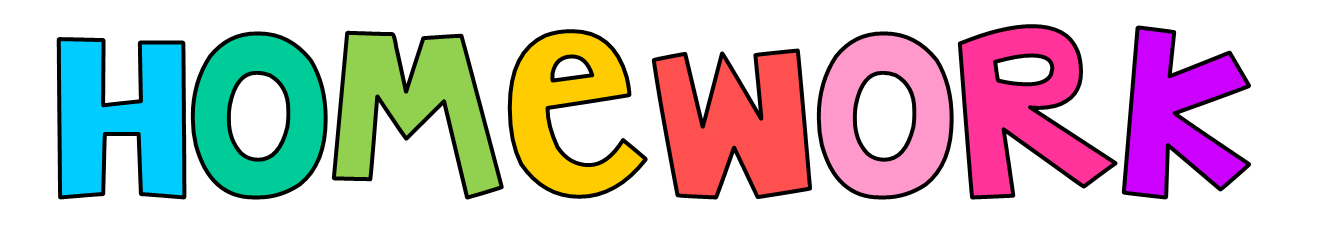 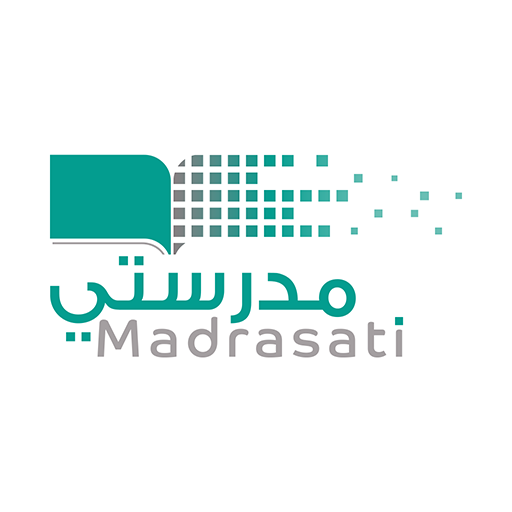 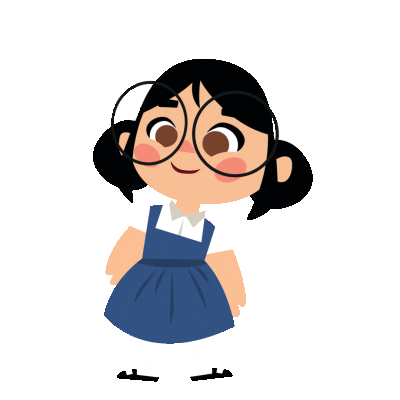 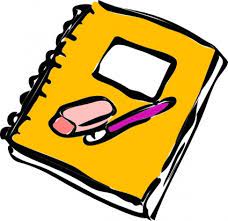 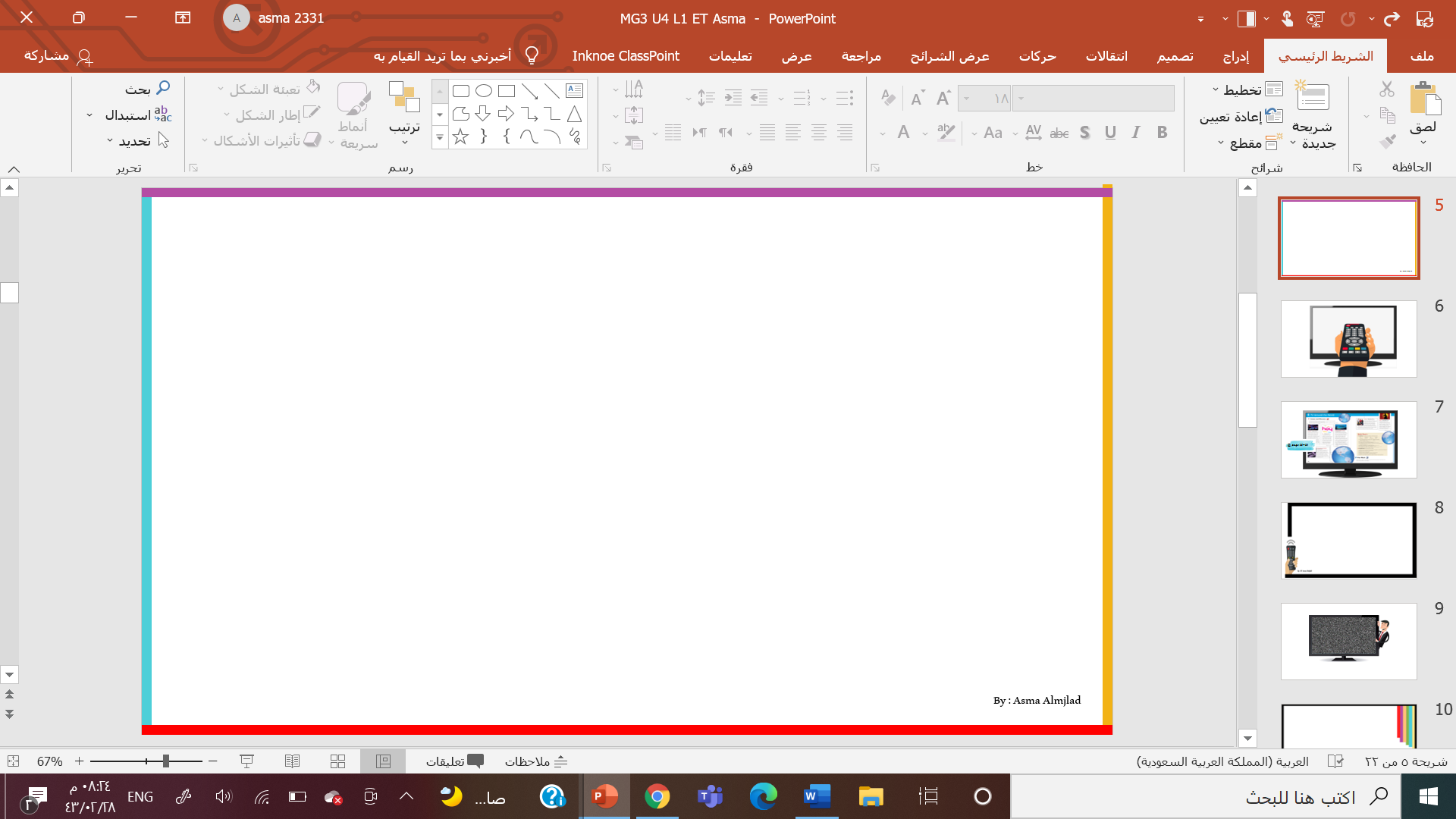 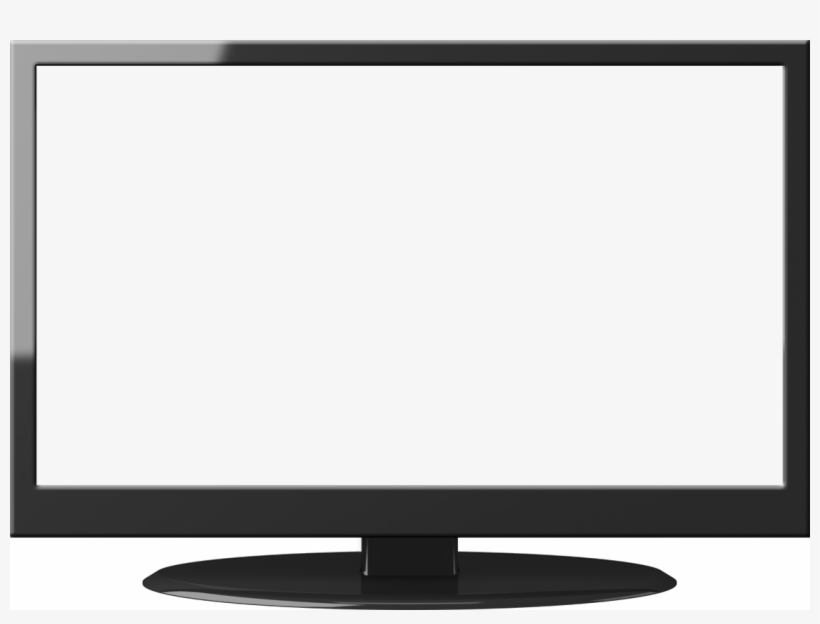 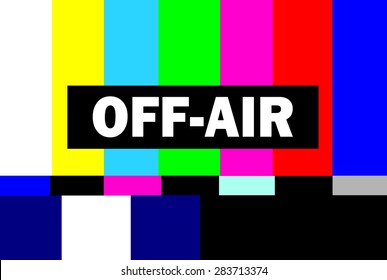 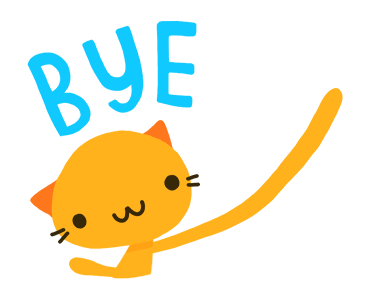 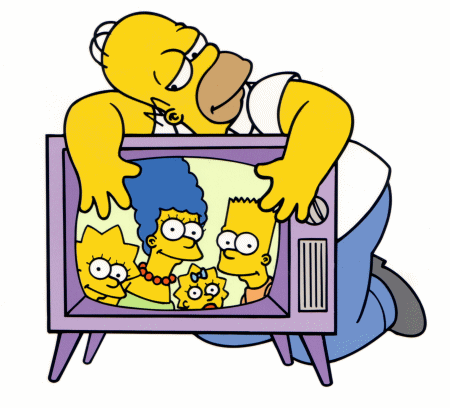 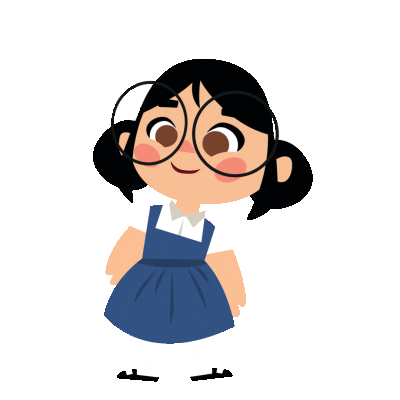 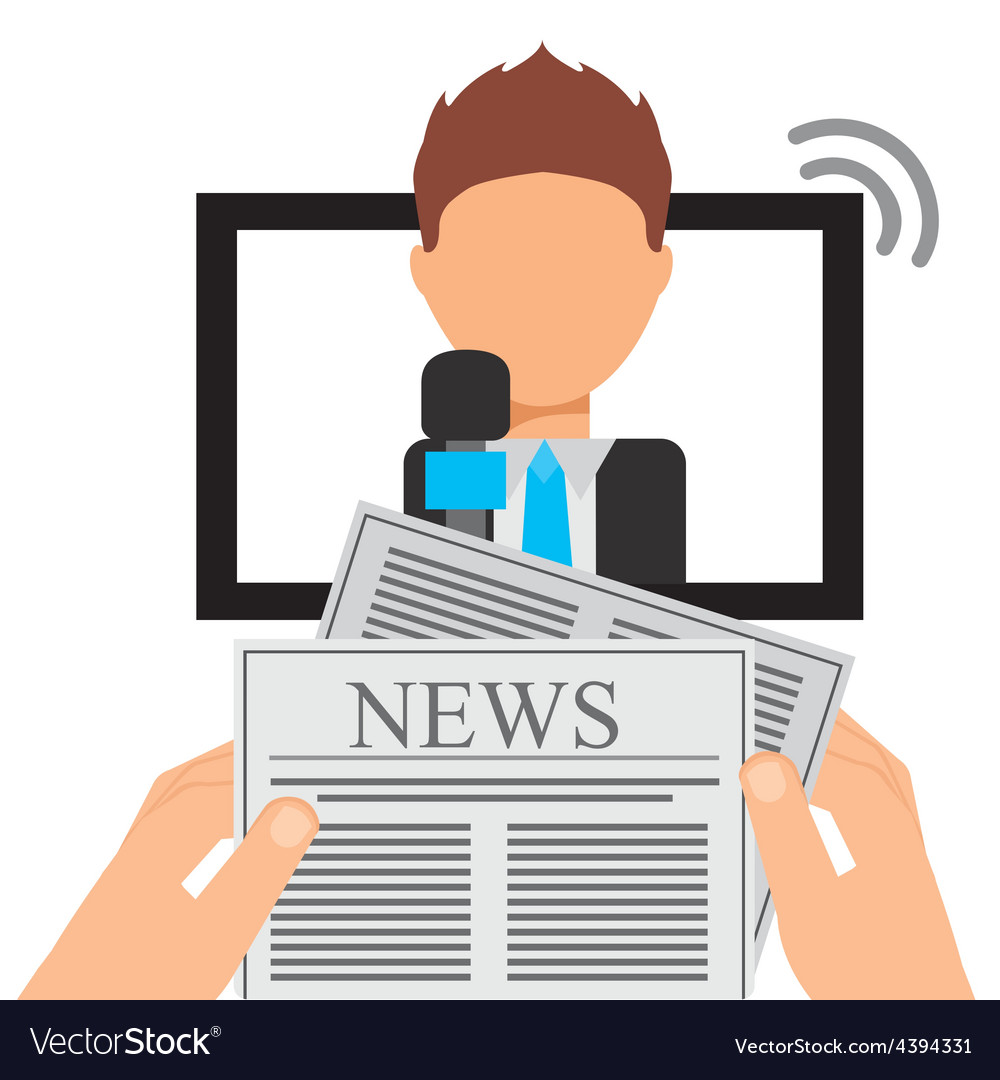